ФГБОУ ВО «Красноярский государственный медицинский университет
им. проф. В.Ф. Войно-Ясенецкого» Министерства здравоохранения РФ

Кафедра АНАТОМИИ ЧЕЛОВЕКА
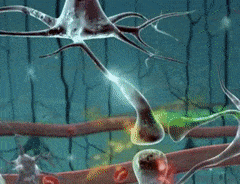 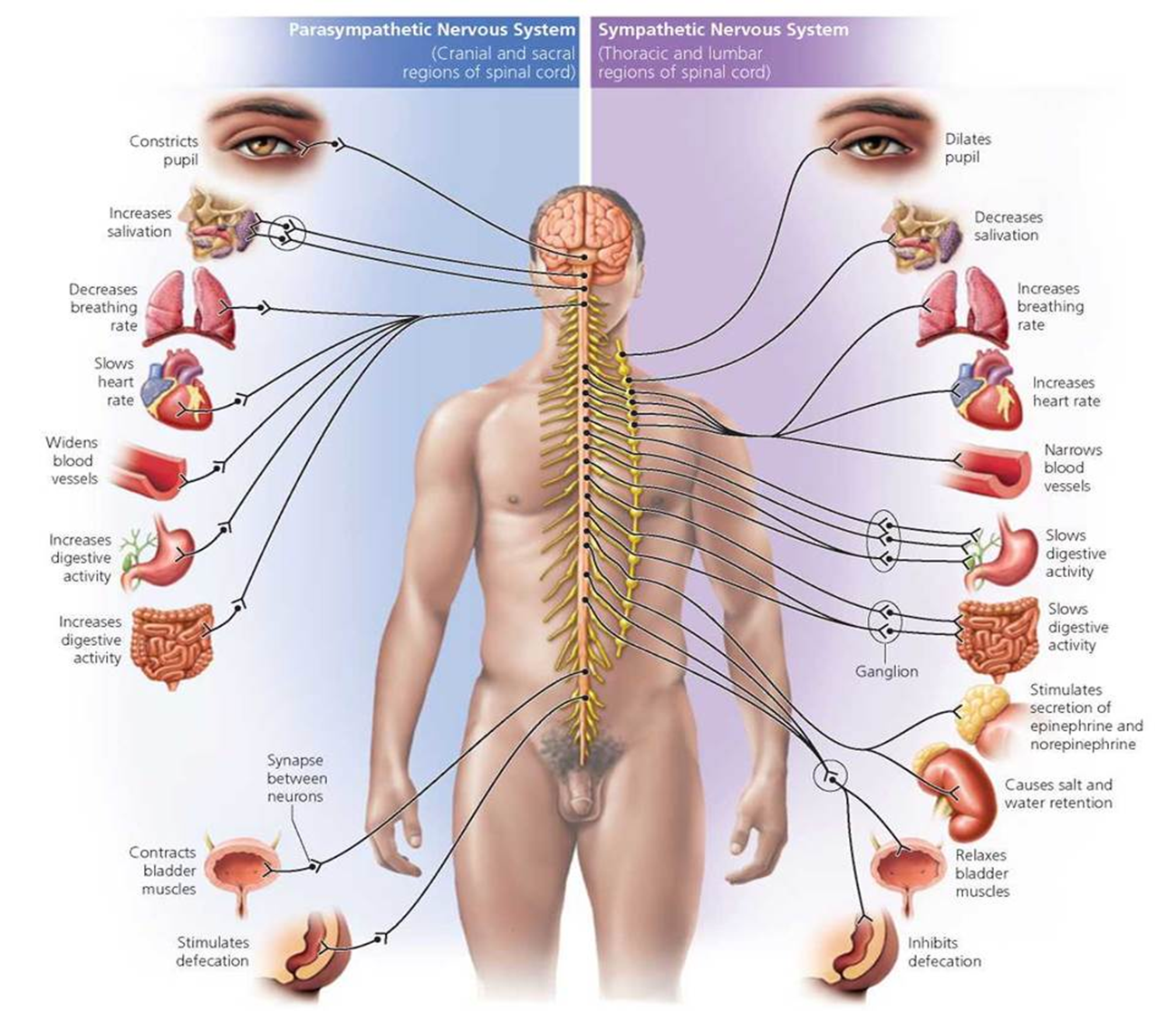 Функциональная анатомия вегетативной нервной системы
Вегетативные центры головного и спинного мозга. Рефлекторная дуга вегетативной нервной системы. Принципы симпатической и парасимпатической иннервации внутренних органов.
Д.м.н., профессор С.Н. Деревцова
План лекции
Актуальность.
ВНС – составная часть единой нервной системы.
Сравнительная характеристика соматической и вегетативной нервной системы.
Функции симпатической НС.
 Функции парасимпатической НС.
Центральный отдел симпатической НС.
Периферический отдел симпатической НС (симпатический ствол, вторичные вегетативные сплетения органов брюшной полости и малого таза).
Центральный отдел парасимпатической НС (мезэнцефалический отдел, понто-бульбарный отдел, крестцовый отдел).
Периферический отдел парасимпатической НС.
Брюшное аортальное сплетение и вегетативные сплетения органов брюшной полости.
Верхнее и нижнее подчревное сплетение.
Структура рефлекторной дуги вегетативного рефлекса.
Выводы.
Парасимпатический отдел (восстановление утраченных ресурсов)
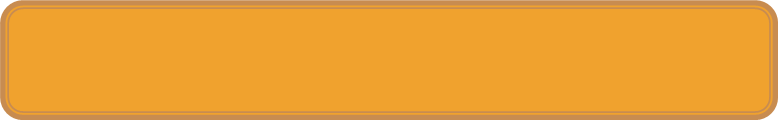 Не подчиняется волевому контролю человека
Подчиняется волевому контролю человека
Сравнительная характеристика соматической и вегетативной нервной системы
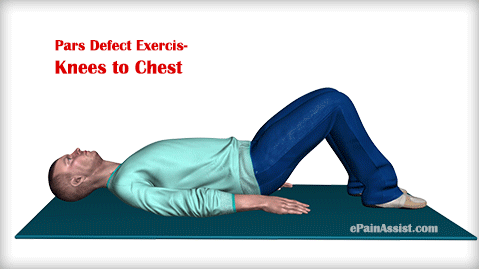 Соматическая НС – совокупность нервных структур, 
регулирующих функционирование скелетной мускулатуры и кожи
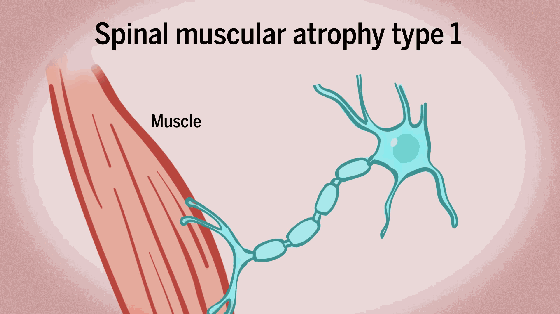 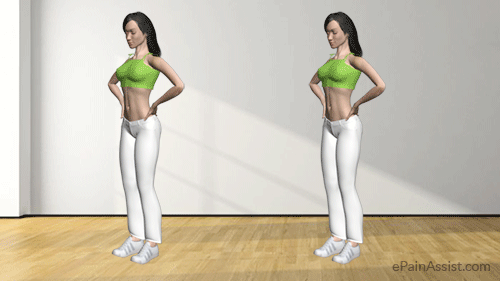 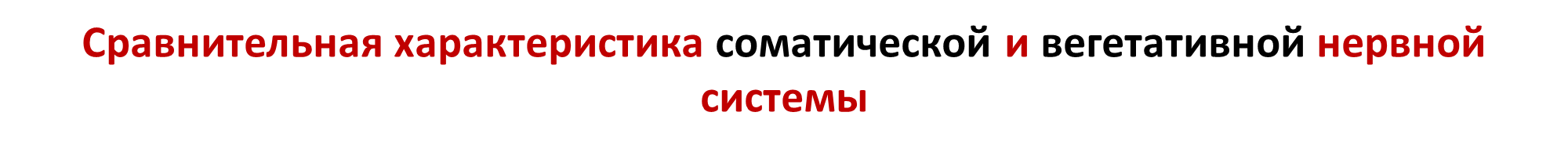 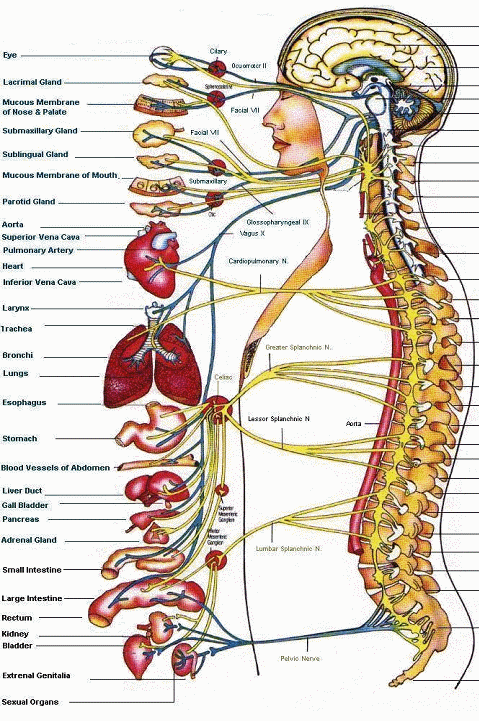 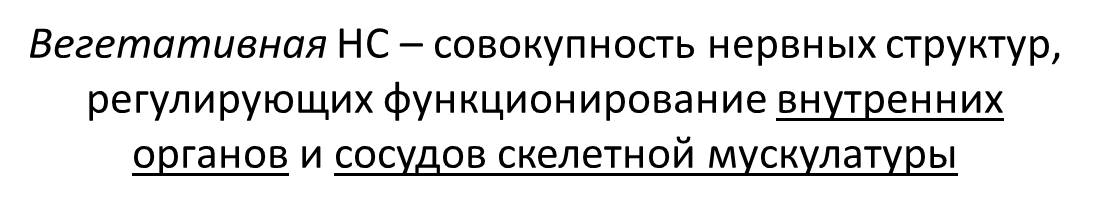 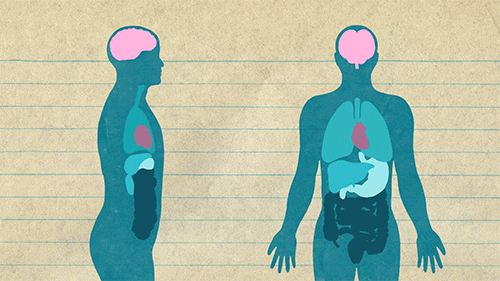 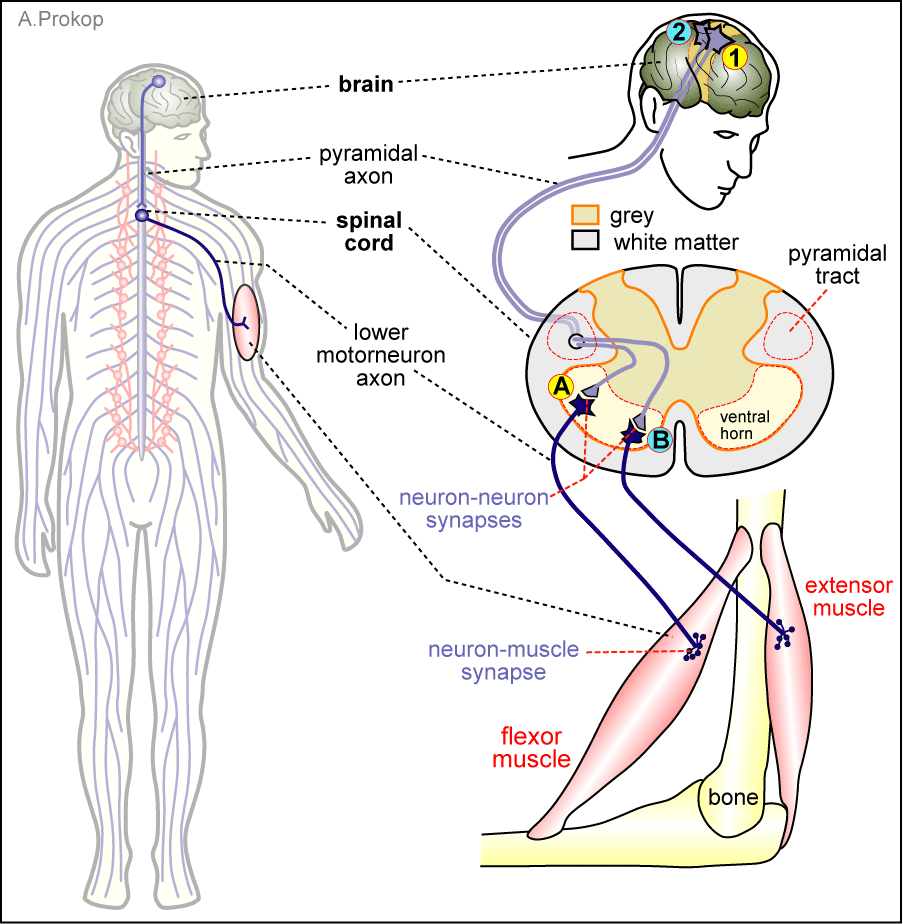 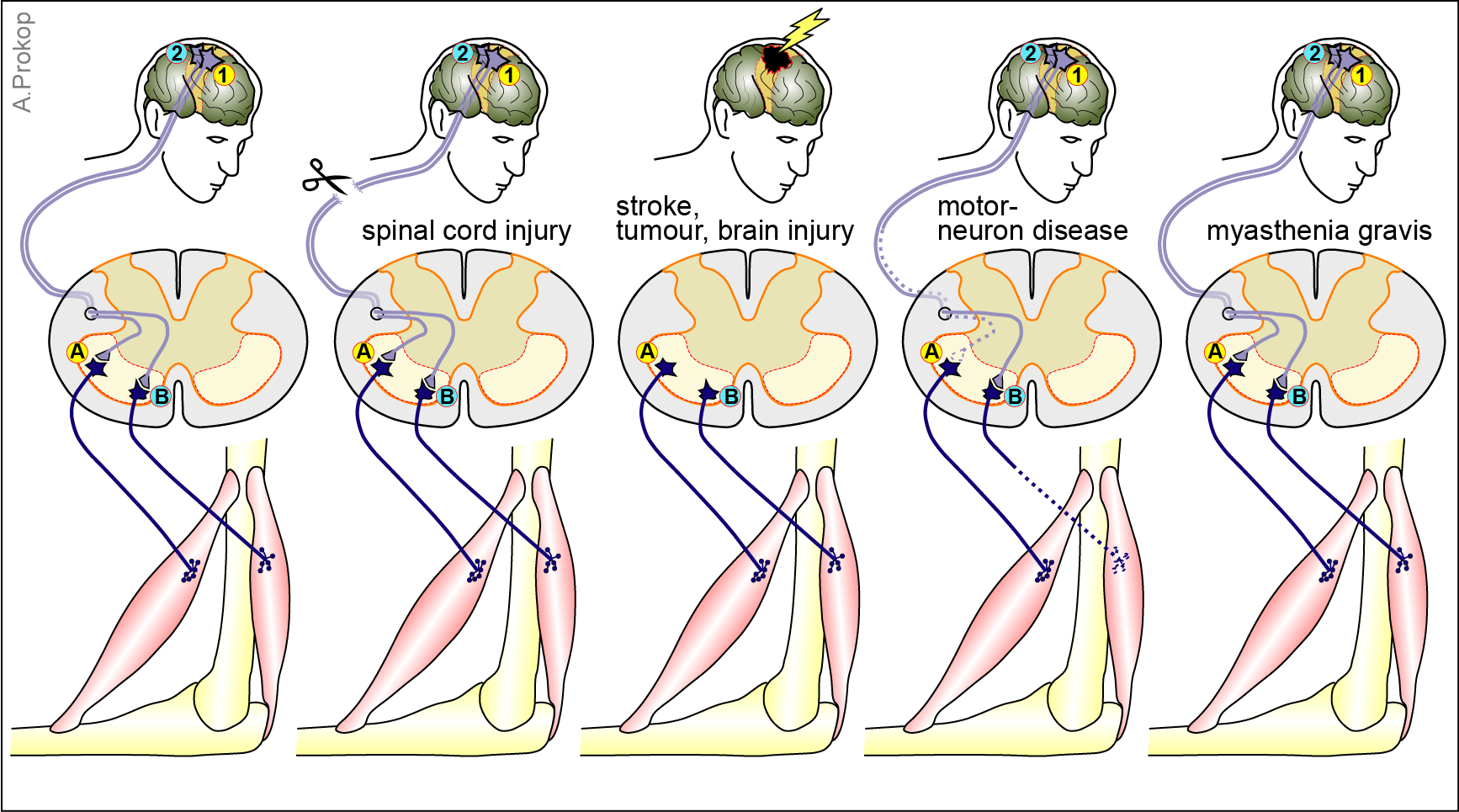 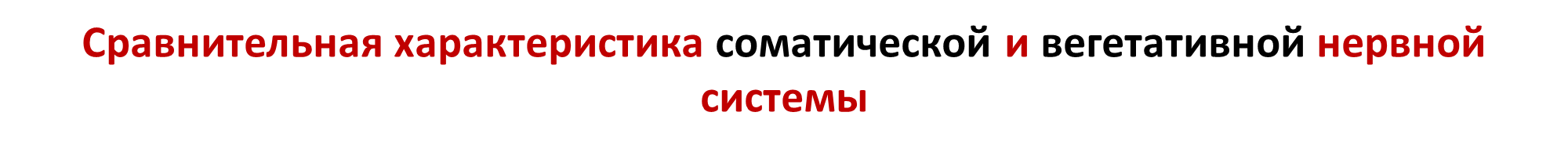 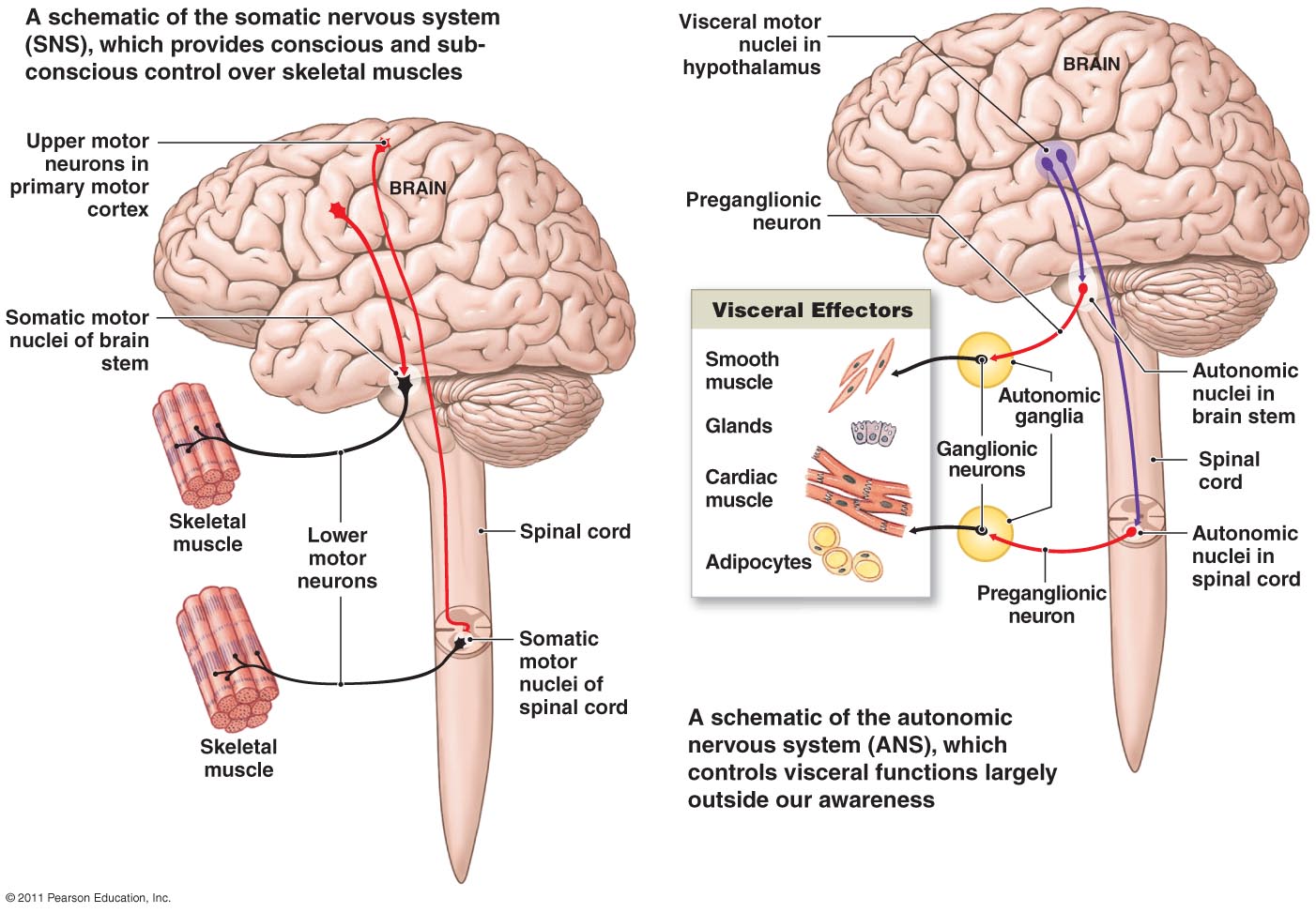 Соматическая (анимальная) НС
Вегетативная (автономная) НС
Реализация своих функций по принципу РЕФЛЕКСОВ
нейроны: рецепторный, ассоциативный и эффекторный
Первый нейрон – рецепторная клетка, тело которой располагается в ganglion spinalis или краниальном чувствительном узле V, VII, IX, X пар ЧМН
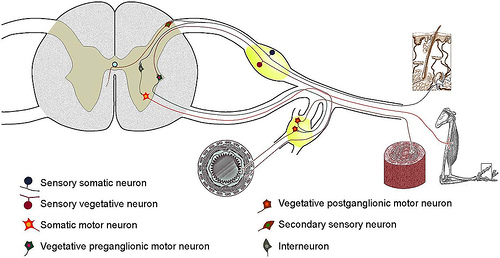 Второй нейрон – ассоциативная клетка одного из вегетативных ядер спинного мозга (латеральные промежуточные ядра тораколюмбального отдела сп. мозга или крестцовые парасимпатические ядра) или вегетативных ядер ствола мозга:
- добавочное ядро III пары ЧМН;
- верхнее слюноотделительное ядро VII пары ЧМН;
 - нижнее слюноотделительное ядро IX пары ЧМН;
- дорсальное ядро X пары ЧМН
Соматическая (анимальная) НС
Вегетативная (автономная) НС
Реализация своих функций по принципу РЕФЛЕКСОВ
нейроны: рецепторный, ассоциативный и эффекторный
Третий нейрон – эффекторный нейрон, который всегда находится за пределами ЦНС, на ПЕРИФЕРИИ, и располагается в паравертебральных или превертебральных узлах симпатической части ВНС и в интрамуральных парасимпатических узлах внутренних органов или, наконец, в парасимпатических краниальных узлах (ресничном, крылонёбном, ушном, поднижнечелюстном и подъязычном). Аксон этого нейрона заканчивается в рабочем органе – гладкой мышце, сердечной мышце или железе.
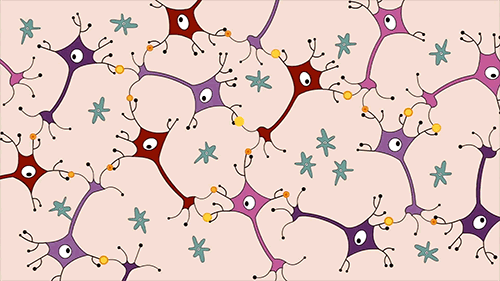 Вегетативная нервная система иннервирует:
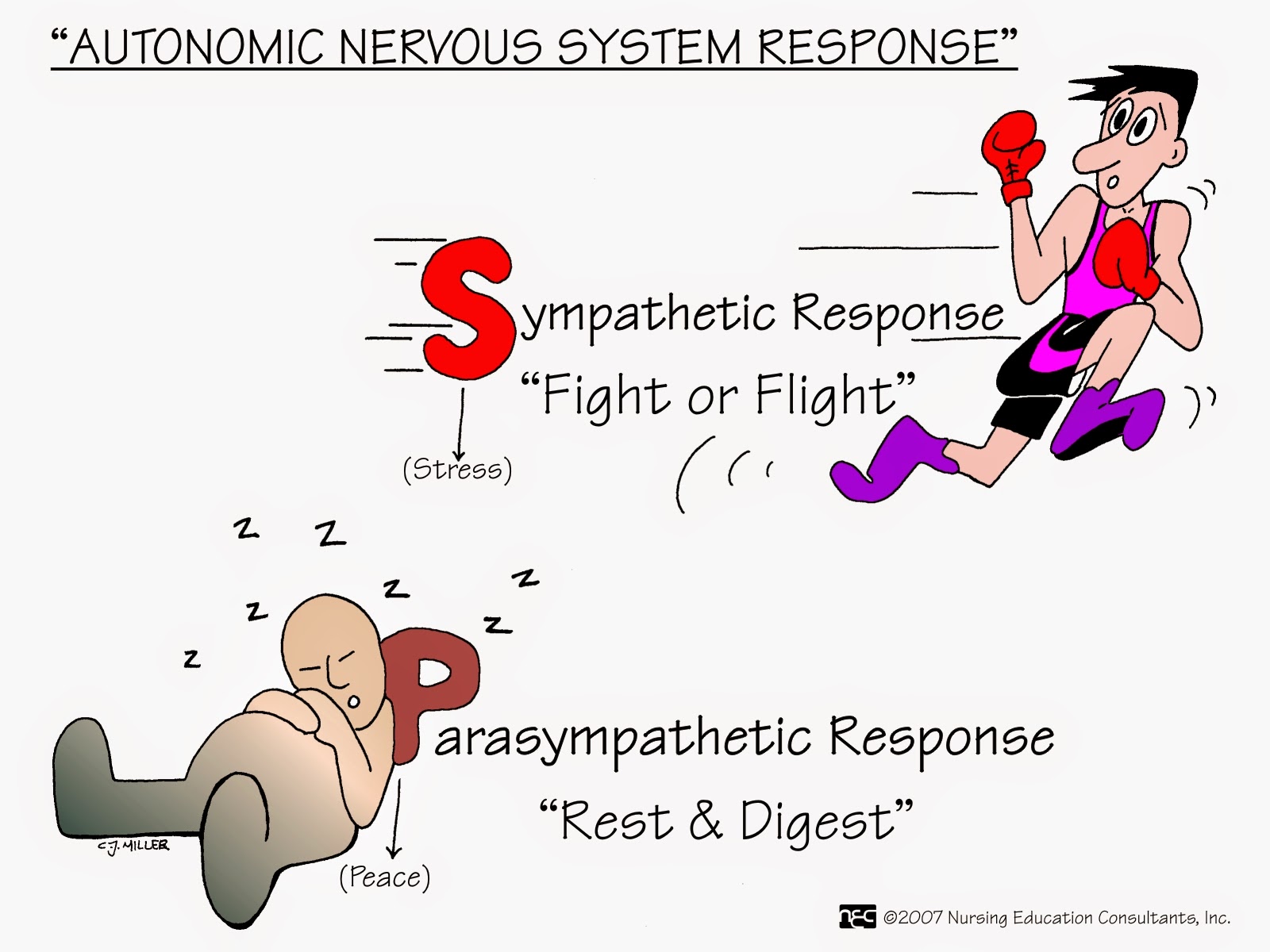 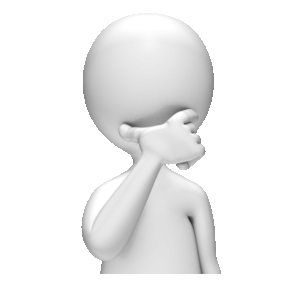 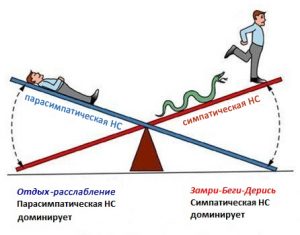 ФУНКЦИИ
Парасимпатической нервной системы
Симпатической нервной системы
ГОЛОВА: Расширяет зрачок, подавляет слюноотделение
ЛЕГКИЕ: Расширяет бронхи и бронхиолы, усиливает вентиляцию легких
СЕРДЦЕ: Увеличивает частоту сердечных сокращений
КРОВ. СИСТЕМА: Сужает артериолы кишечника и гладких мышц, расширяет артериолы головного мозга и скелетных мышц, повышает артериальное давление, увеличивает объем крови за счет сокращения селезенки
КИШЕЧНИК: Снижает перистальтику, угнетает секрецию пищеварительных соков, сокращает прямую кишку (прекращение опорожнения кишки), усиливает сокращение анального сфинктера
КОЖА: вызывает сокращение мышц, поднимающих волосы, сужает артериолы в коже конечностей, усиливает потоотделение
ПОЧКИ: уменьшает диурез
Стимулирует выделение глюкозы
МОЧЕВОЙ ПУЗЫРЬ:  усиливает сокращение сфинктера мочевого пузыря
ЭНДОКР. ЖЕЛЕЗЫ: вызывает выброс адреналина из мозгового вещества надпочечников
ПОЛОВЫЕ ОРГАНЫ: эякуляция
МАТКА: тело иннервируется симпатическими волокнами – замедляющие изгнание плода
?
?
?
?
?
?
?
?
?
Не влияет
Не влияет
?
?
Не влияет
?
Воздействие симпатической и парасимпатической нервной системы на отдельные органы
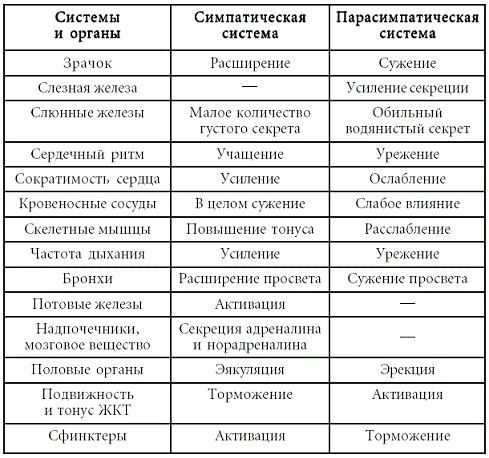 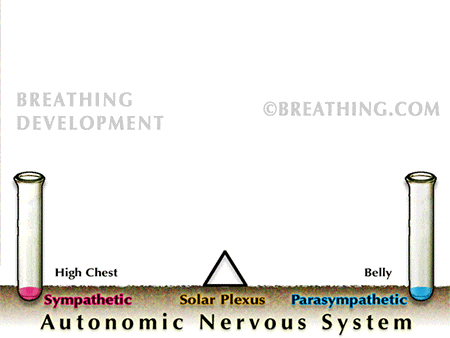 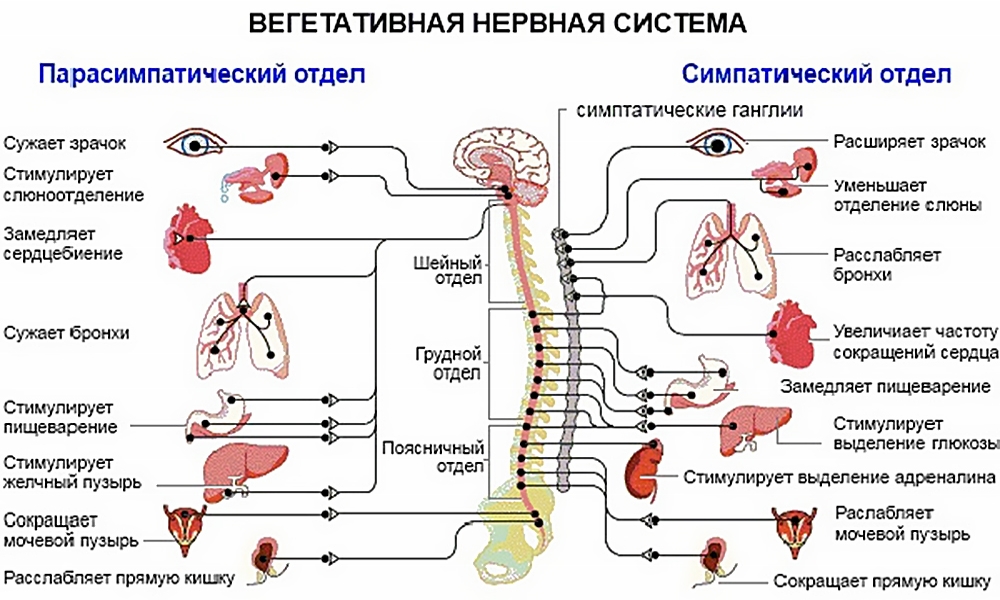 ФУНКЦИИ ВЕГЕТАТИВНОЙ (автономной) НЕРВНОЙ СИСТЕМЫ
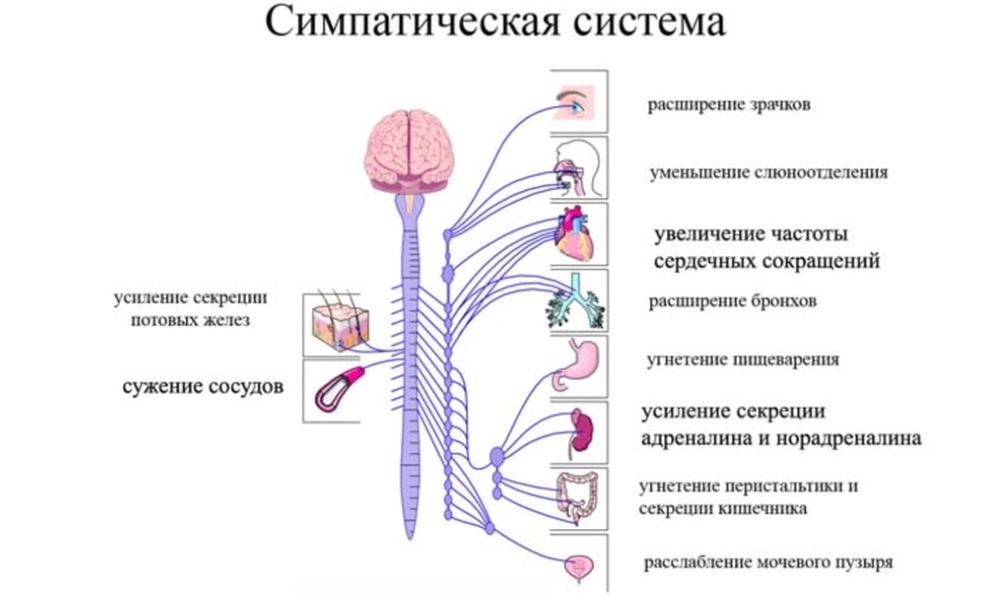 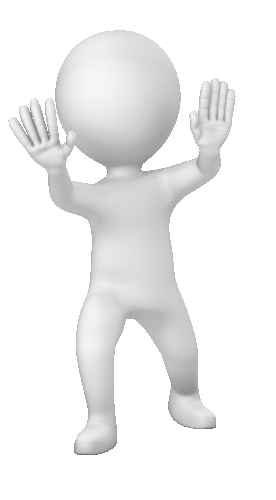 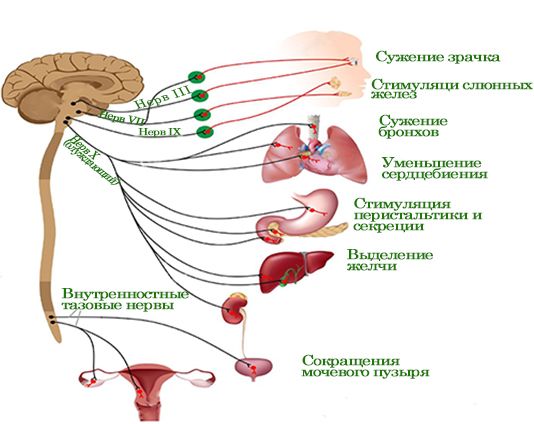 Парасимпатическая система
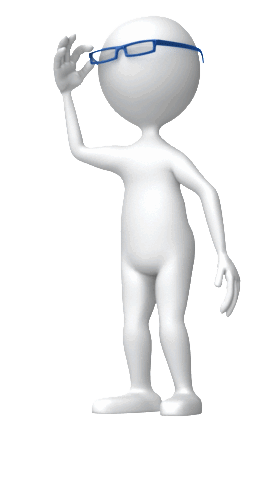 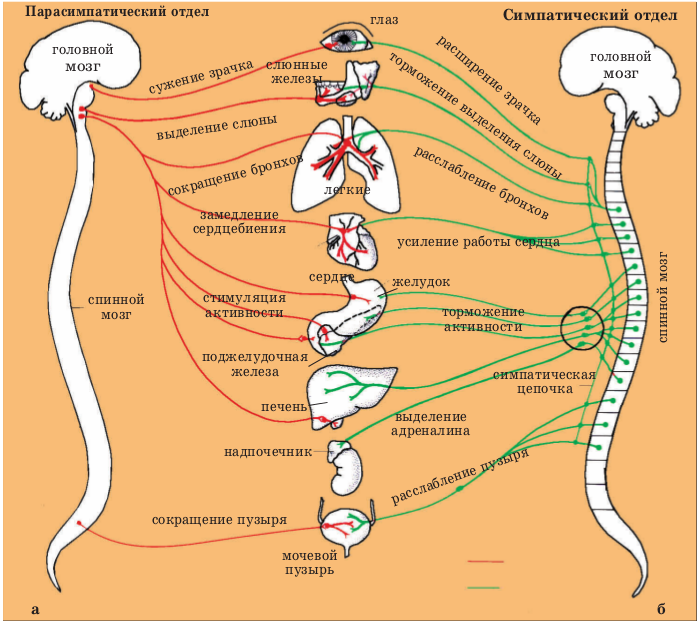 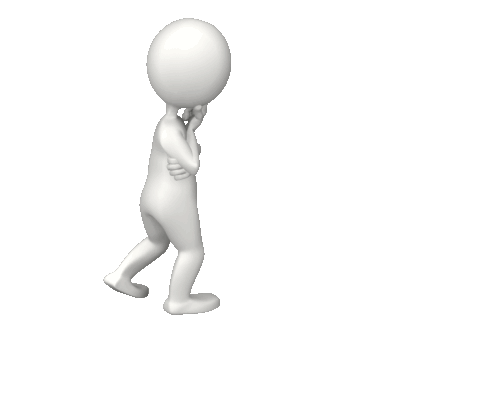 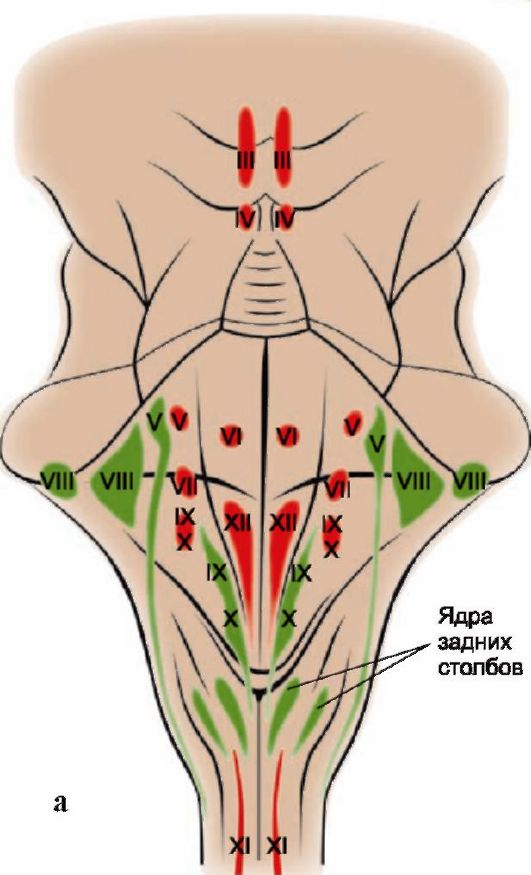 Центры парасимпатической иннервации
III пара ЧМН – nervus oculomotorius
VII пара ЧМН – nervus facialis
IX пара ЧМН – nervus glossopharyngeus
X пара ЧМН – nervus vagus
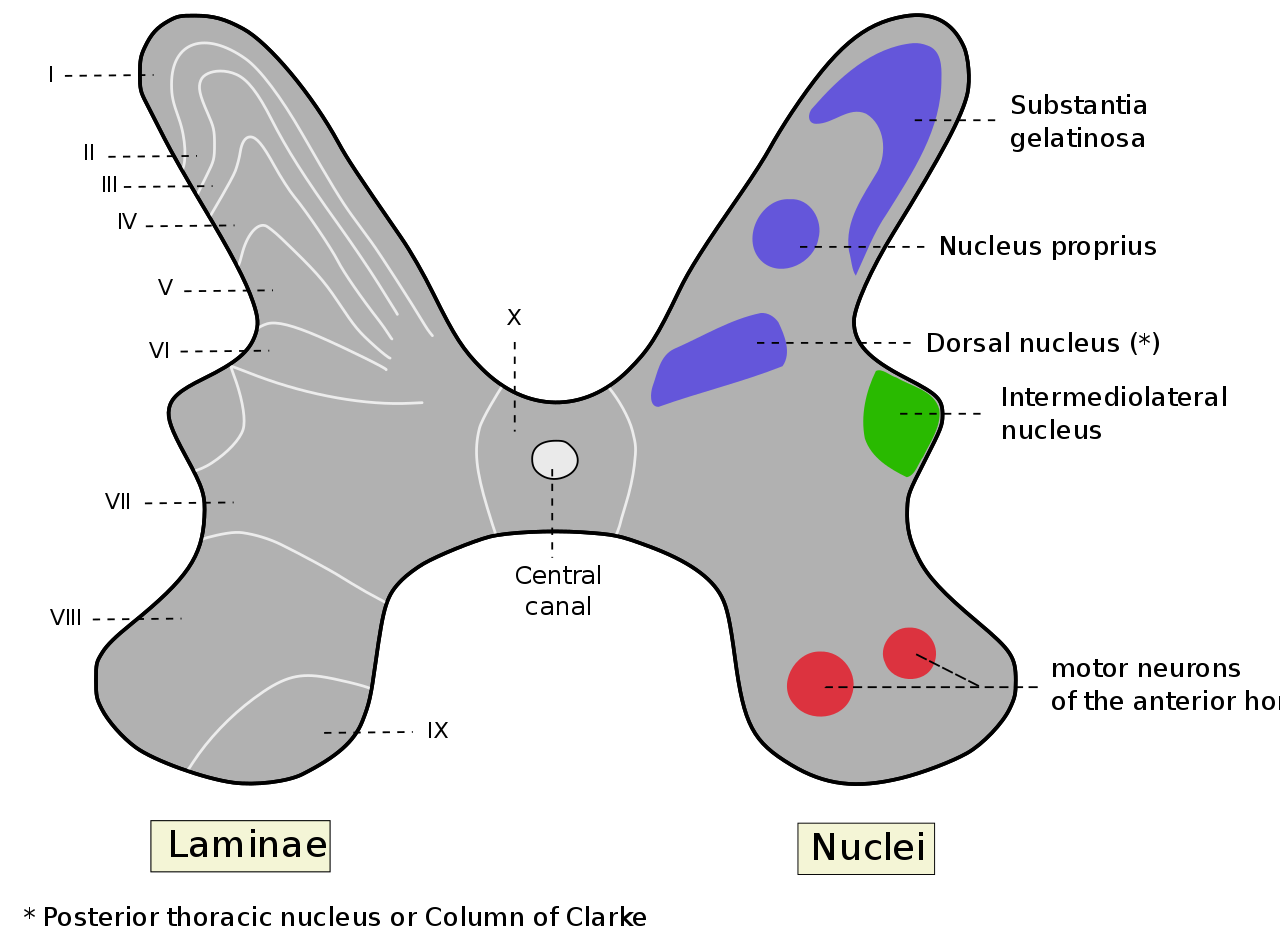 Центры симпатической иннервации
Боковые рога сегментов C8, Th1-12, L1-3
(nucleus Intermediolateralis)
СИМПАТИЧЕСКИЙ СТВОЛ – ПЕРИФЕРИЧЕСКИЙ ОТДЕЛ СИМПАТИЧЕСКОЙ НЕРВНОЙ СИСТЕМЫ
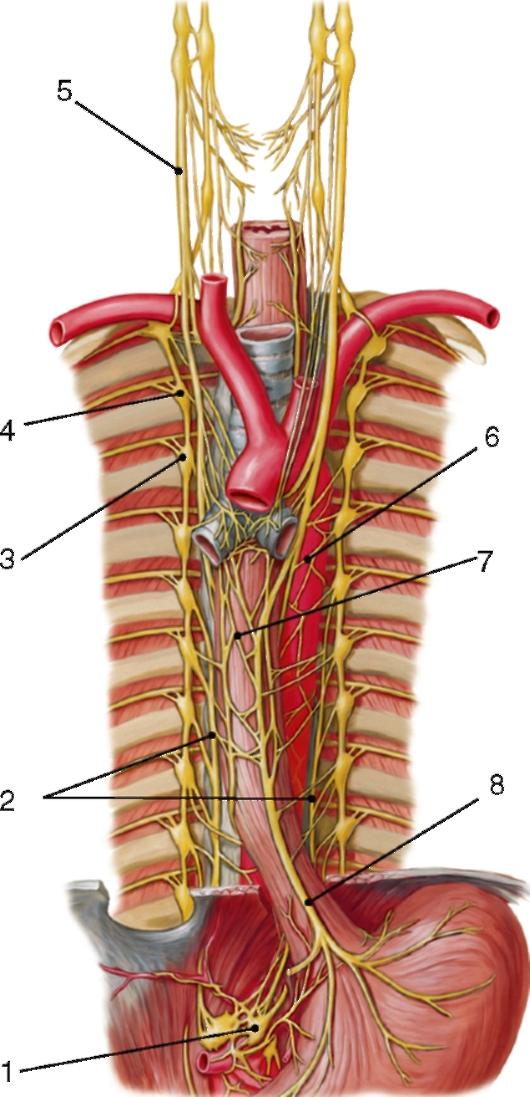 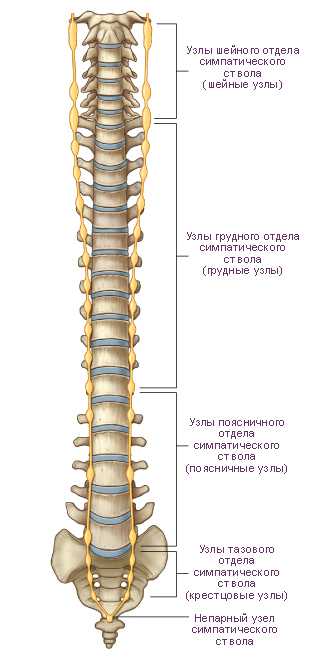 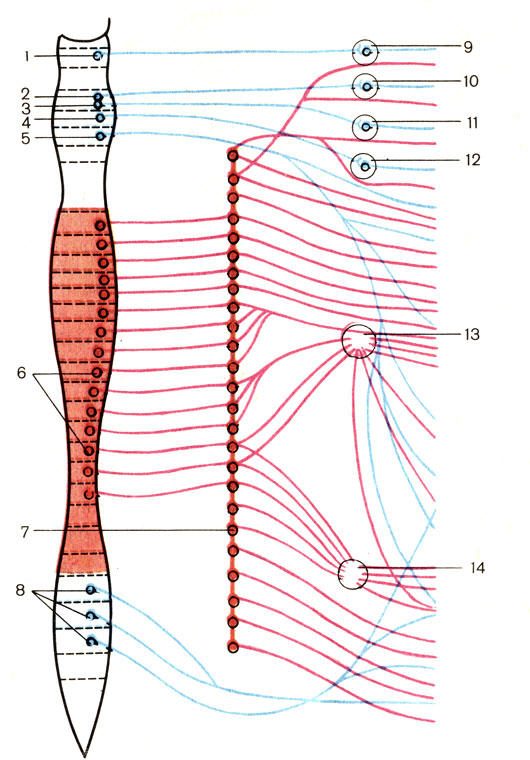 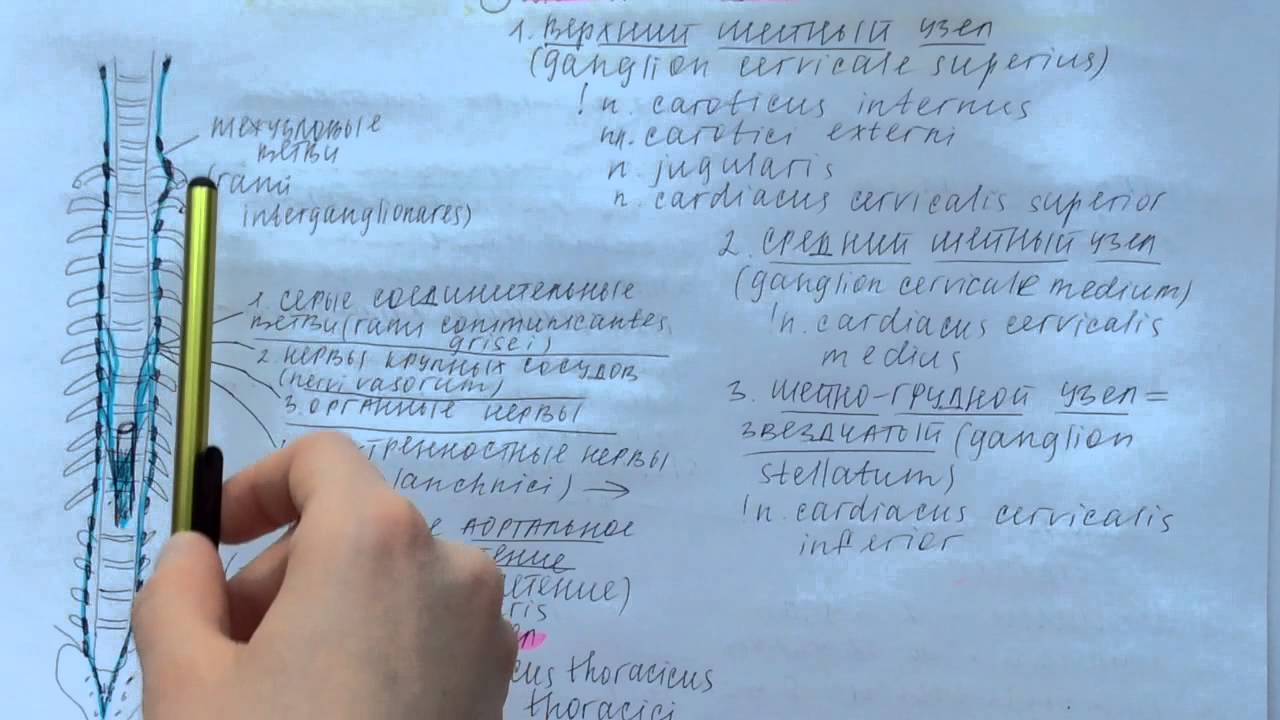 Периферический отдел симпатической и парасимпатической нервной системы
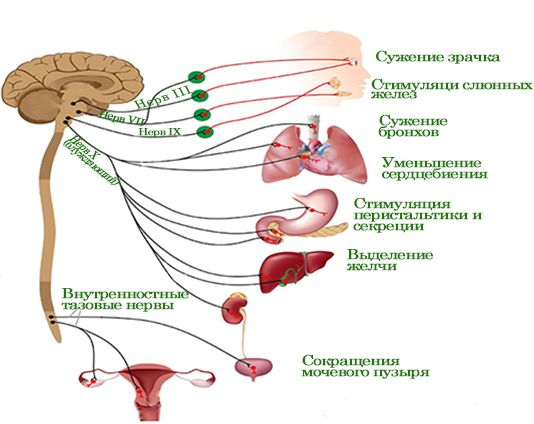 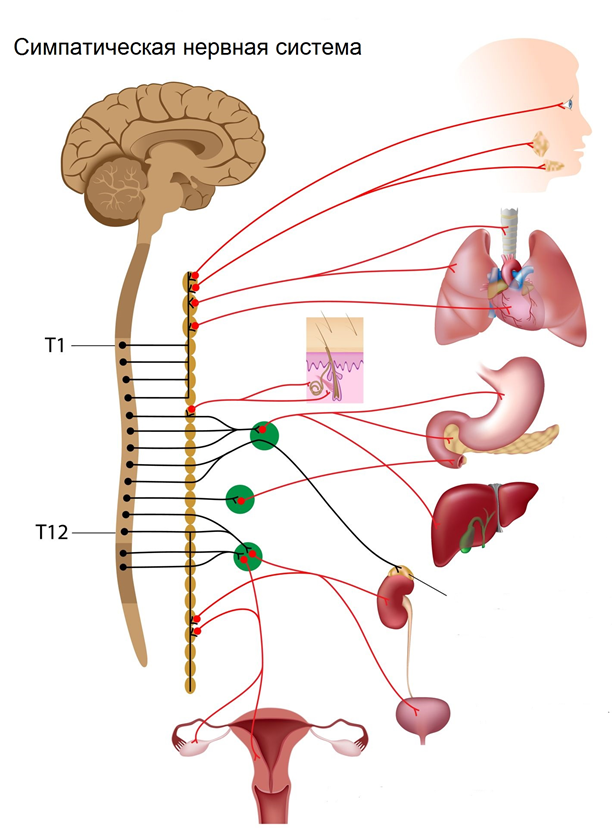 Парасимпатическая нервная система
При иннервации органов головы, шеи и грудной полости периферические симпатические нейроны располагаются
в узлах симпатического ствола (в узлах I-го порядка);
При иннервации органов брюшной и тазовой полостей симпатические нейроны располагаются
в узлах II-го порядка – чревном, верхнем  или нижнем брыжеечном и подчревных узлах)
В узлах III-го - порядка (околоорганных, интрамуральных) располагаются периферические парасимпатические нейроны
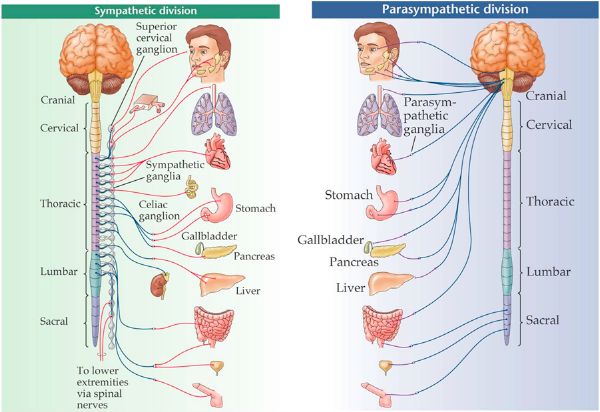 РАБОТА 
С АУДИТОРИЕЙ
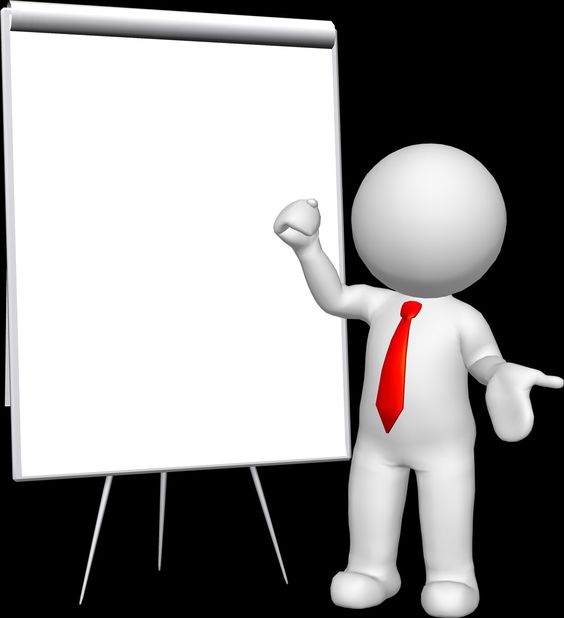 Какие функции выполняет парасимпати-ческая НС?
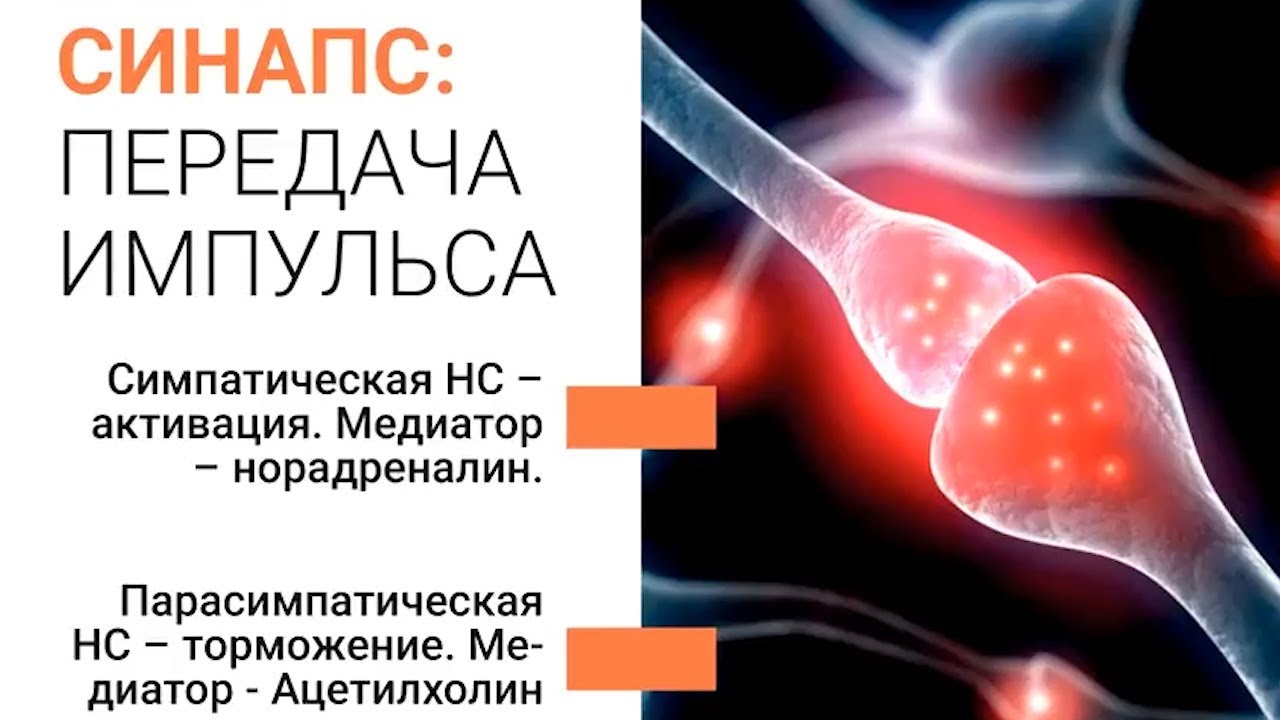 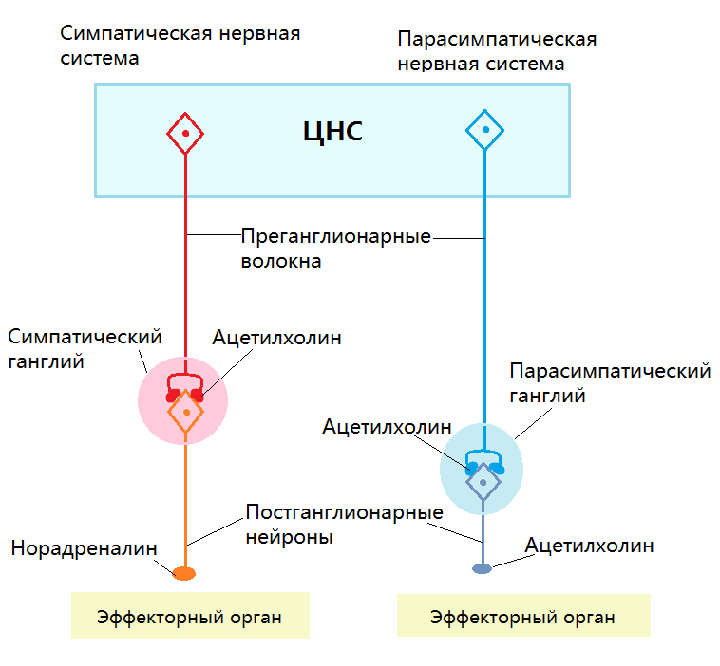 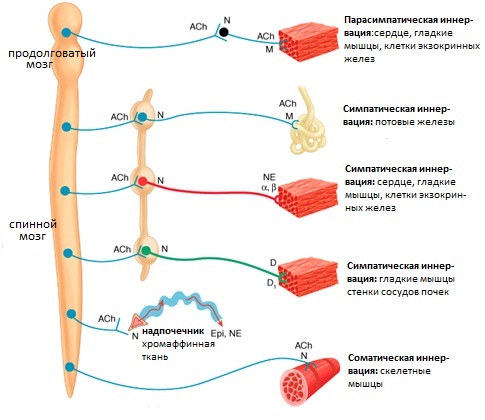 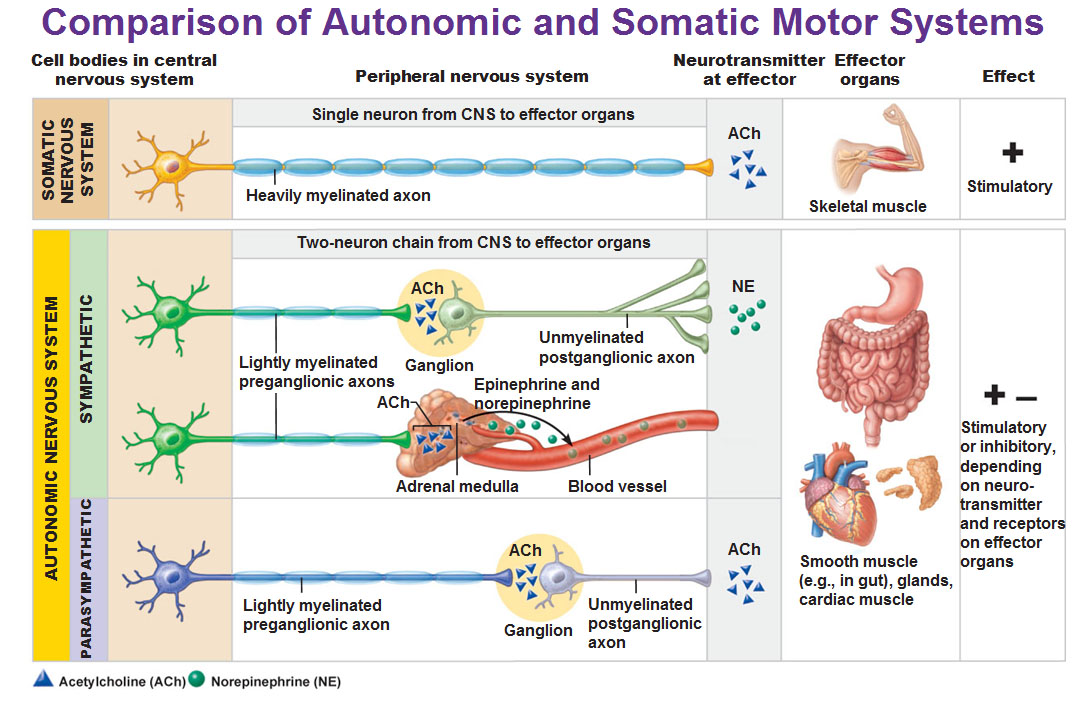 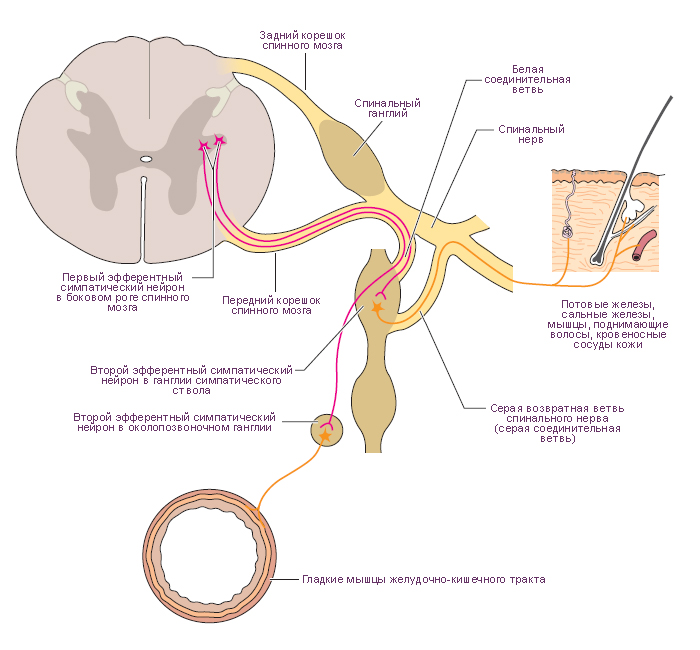 Схема рефлекторных дуг симпатической иннервации
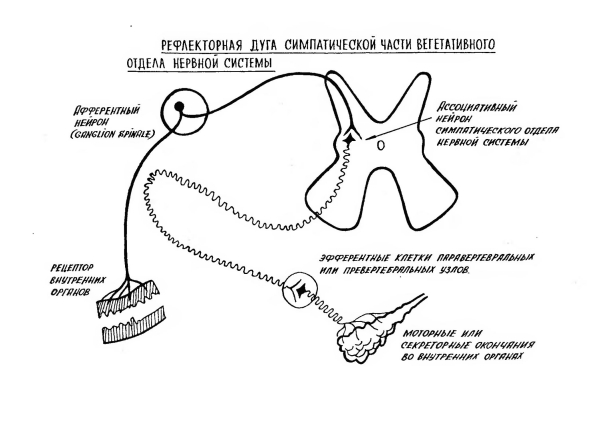 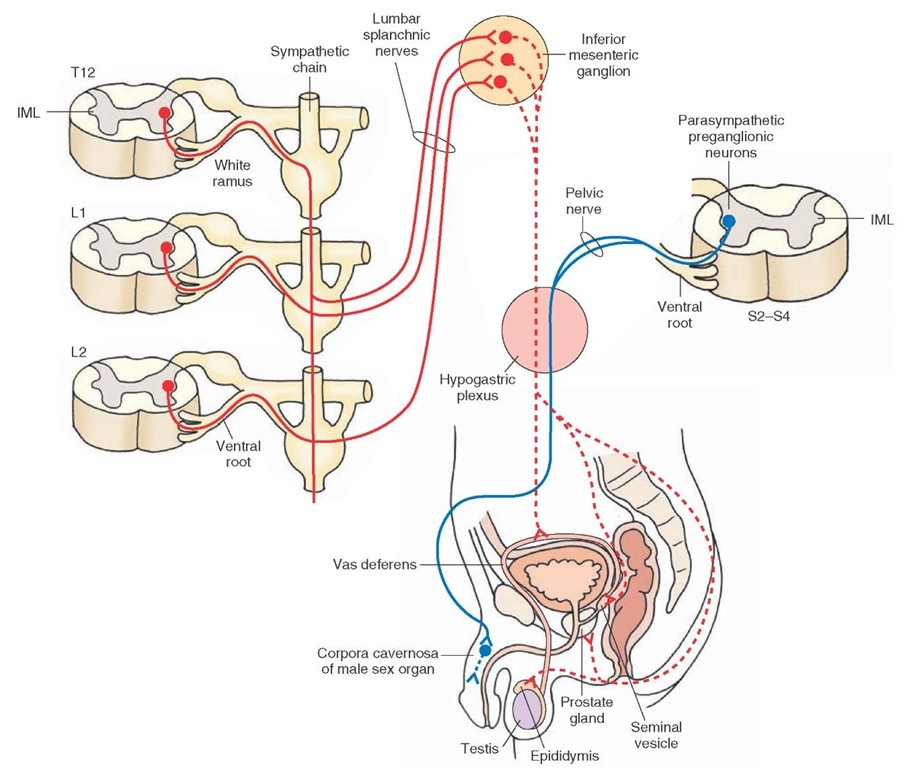 Схема рефлекторных дуг симпатической и парасимпатической
иннервации
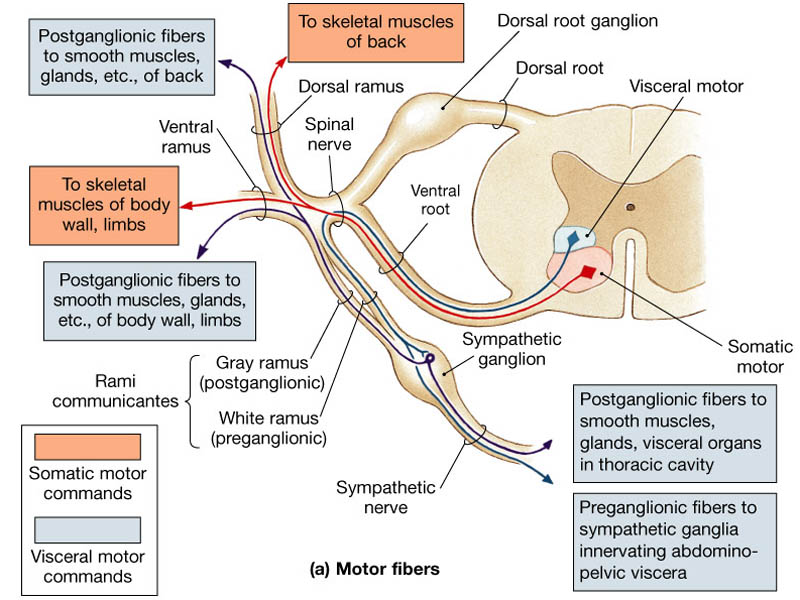 РАБОТА 
С АУДИТОРИЕЙ
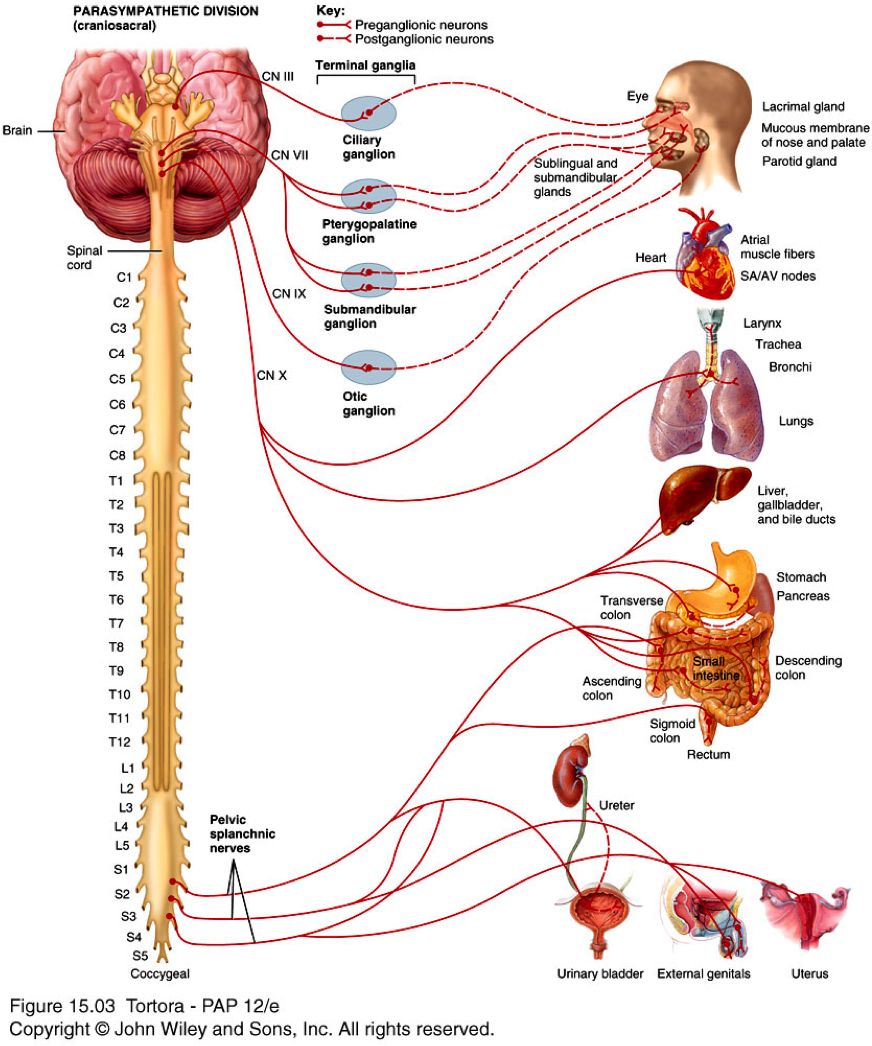 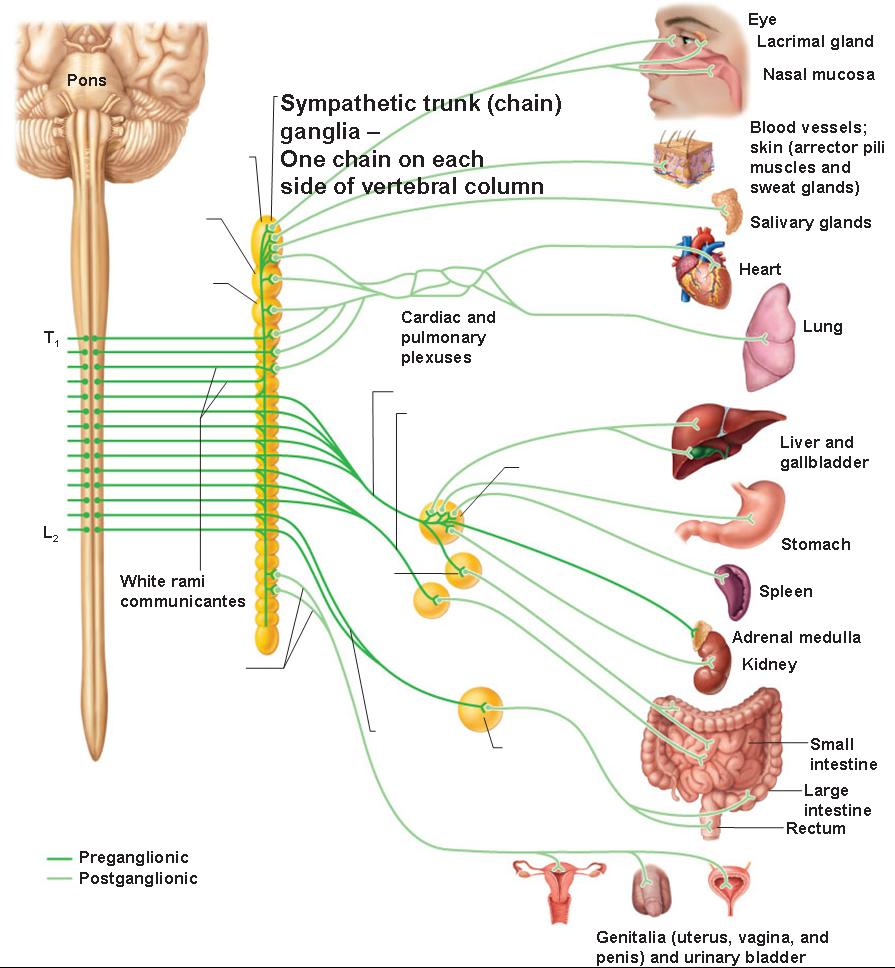 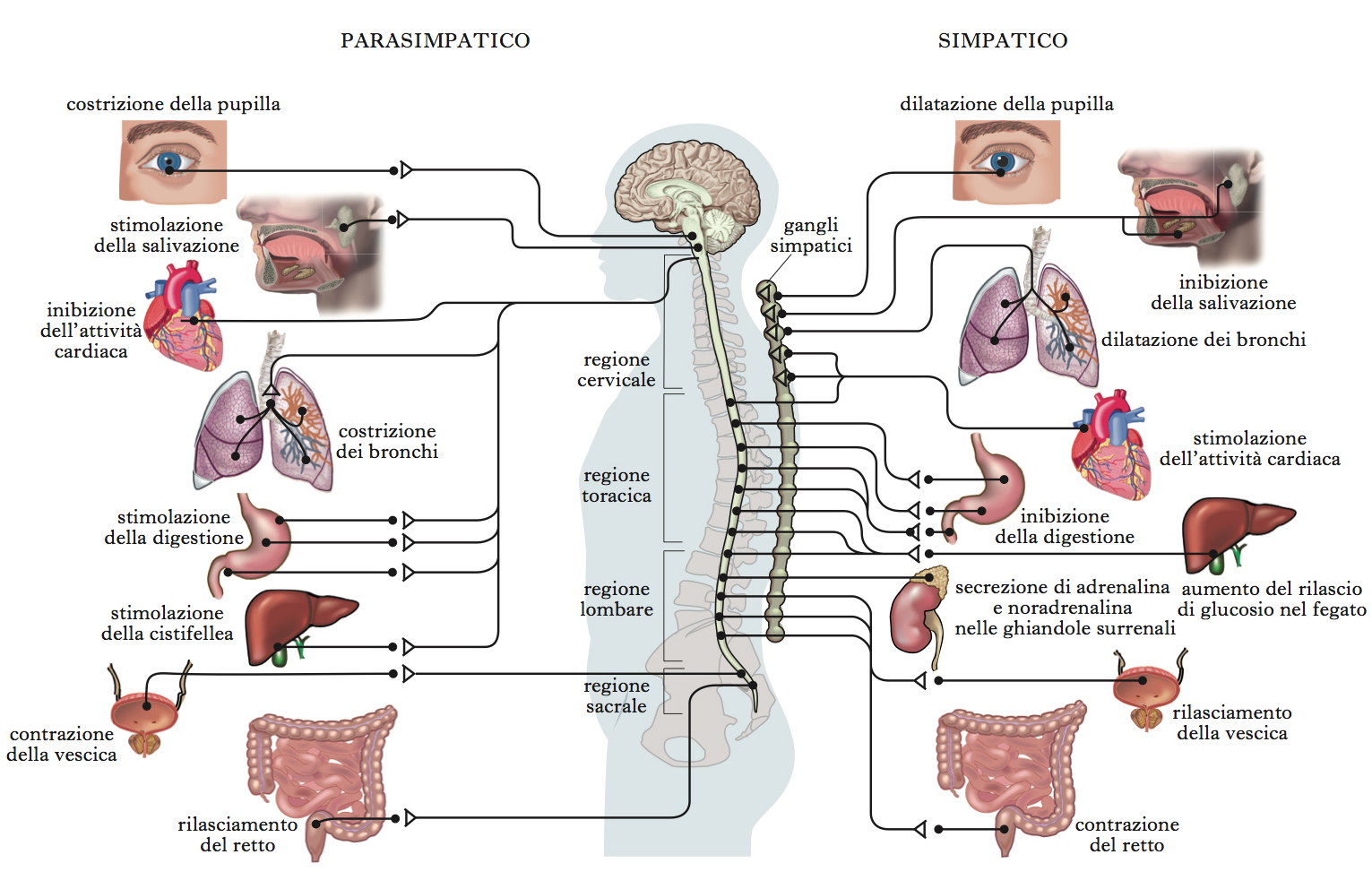 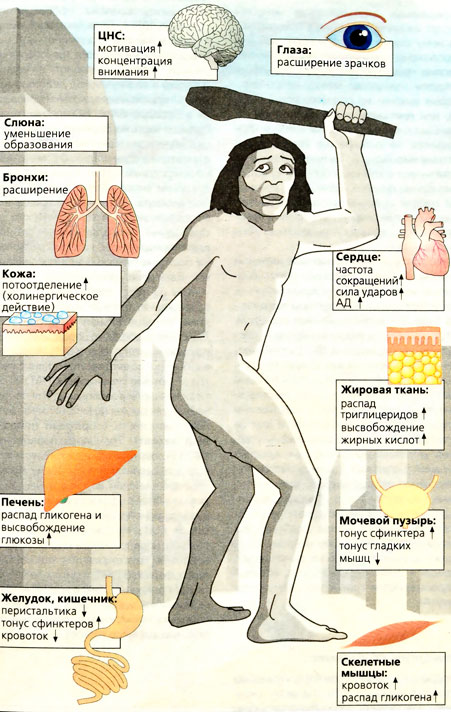 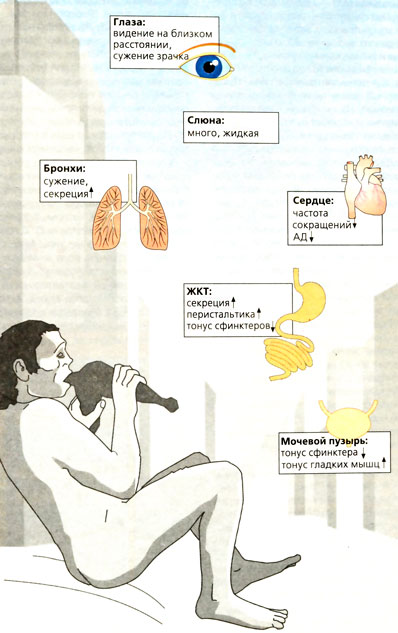 СИМПАТИЧЕСКАЯ
(стресс, борьба за выживание)
ПАРАСИМПАТИЧЕСКАЯ
(отдых, возврат сил)
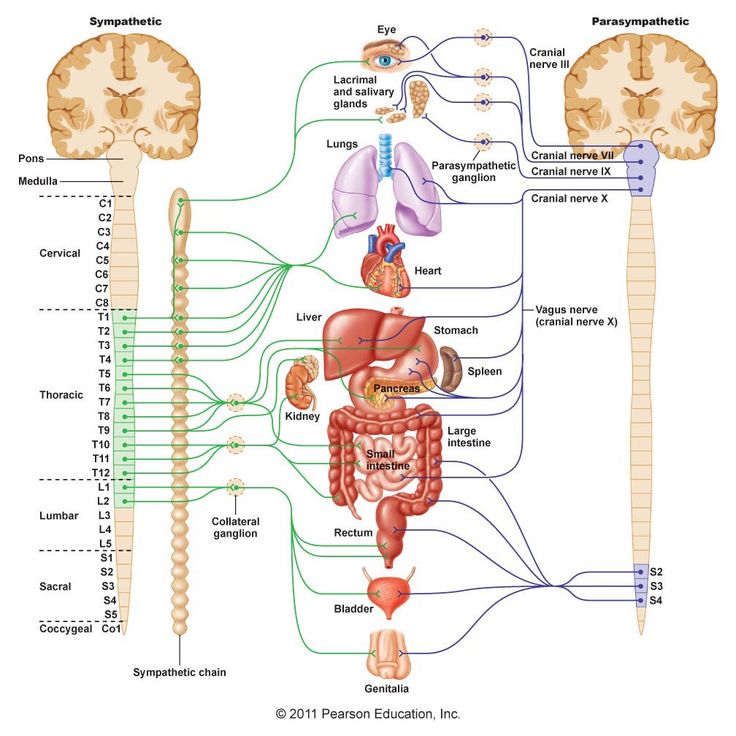 РАБОТА 
С АУДИТОРИЕЙ
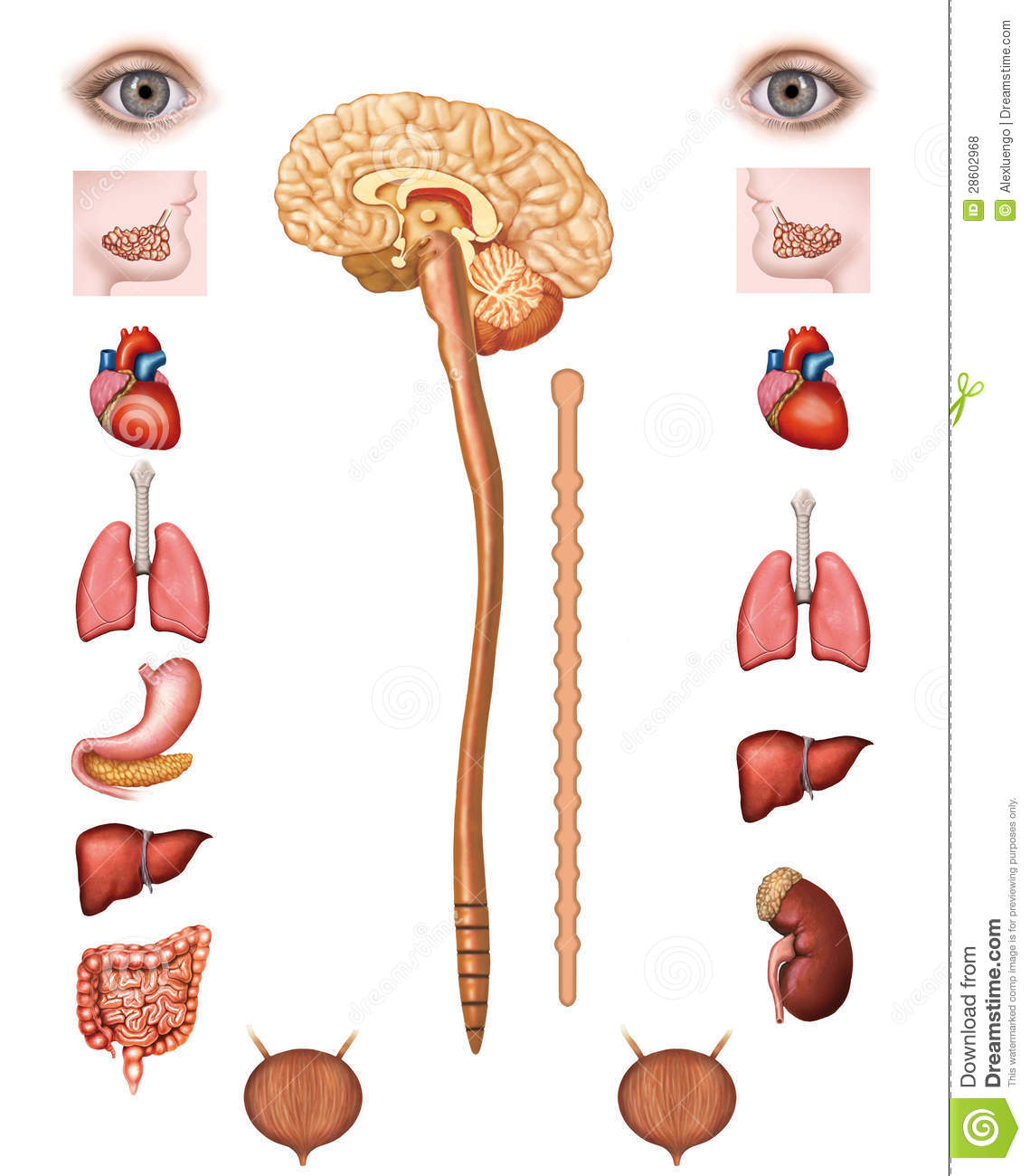 РАБОТА С АУДИТОРИЕЙ
Где располагаются центры парасимпатической нервной системы?
Назовите ядра (центры) III, VII, IX, X пар ЧМН?   
Где располагаются центры 
симпатической нервной системы?
4. Какие сегменты спинного мозга имеют боковые рога? 
5. Назовите ядра (центры) в боковых рогах спинного мозга?
6. Чем представлен периферический отдел парасимпатической нервной системы?
7. Чем представлен периферический отдел симпатической нервной системы?
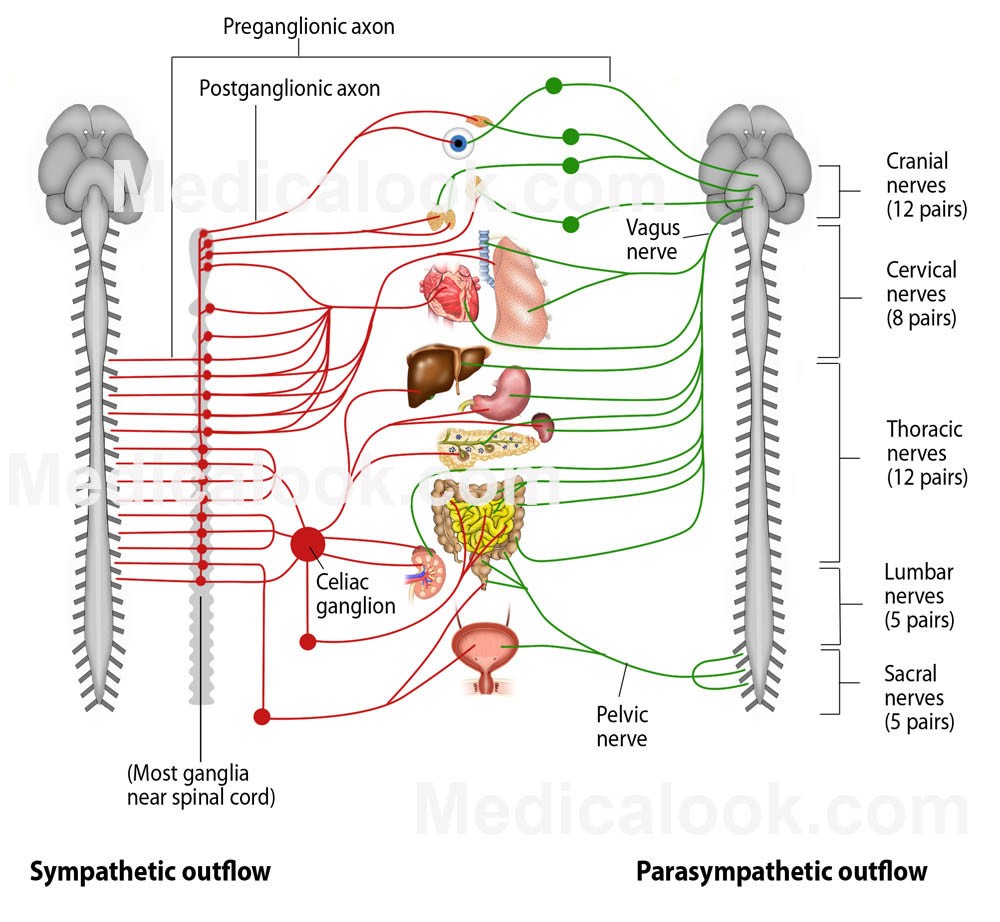 Проверяем себя!
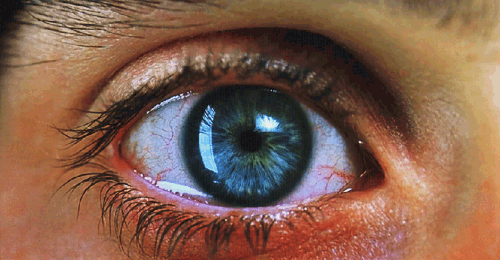 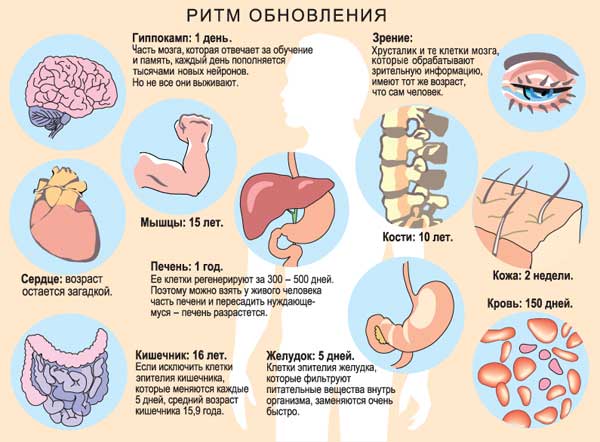 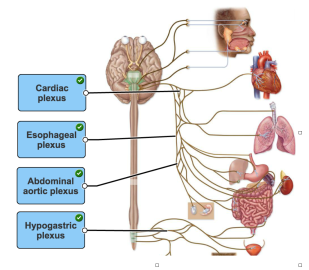 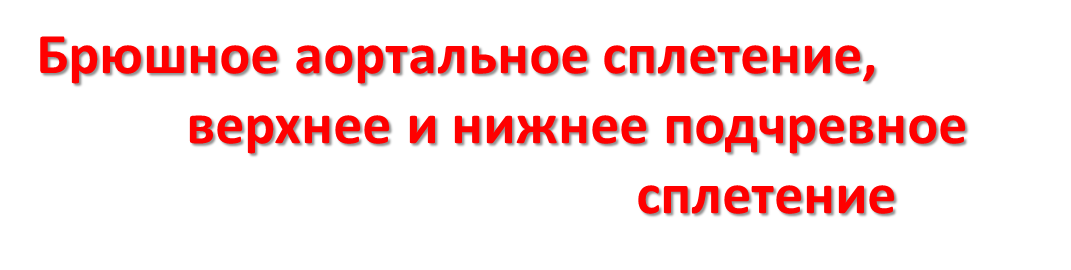 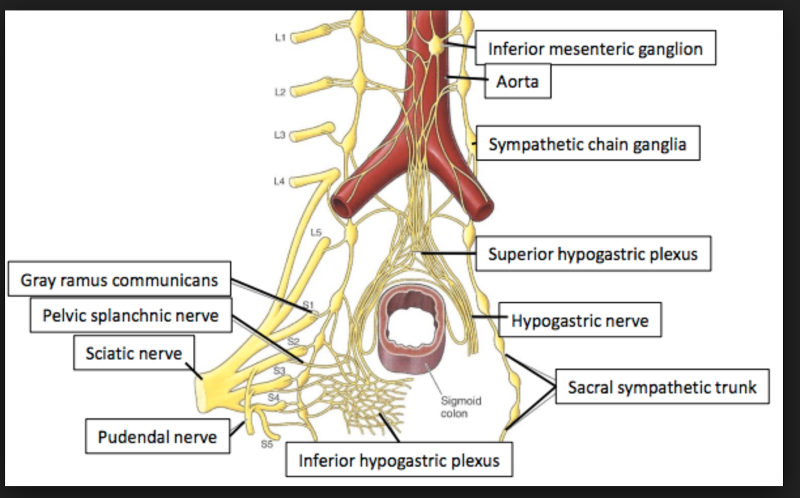 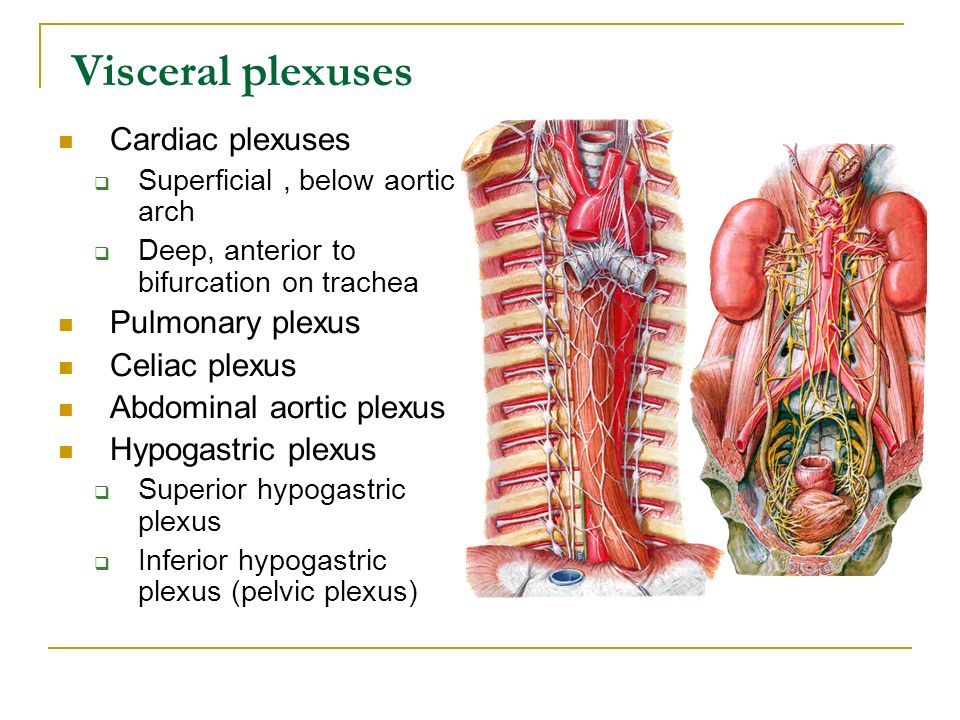 Брюшное аортальное сплетение,
	верхнее и нижнее подчревное 				сплетение
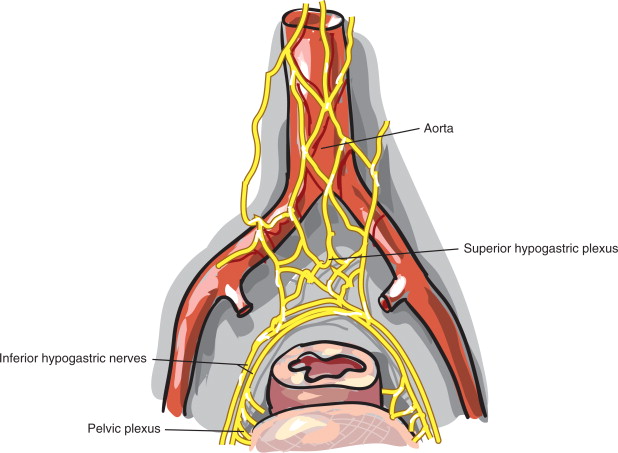 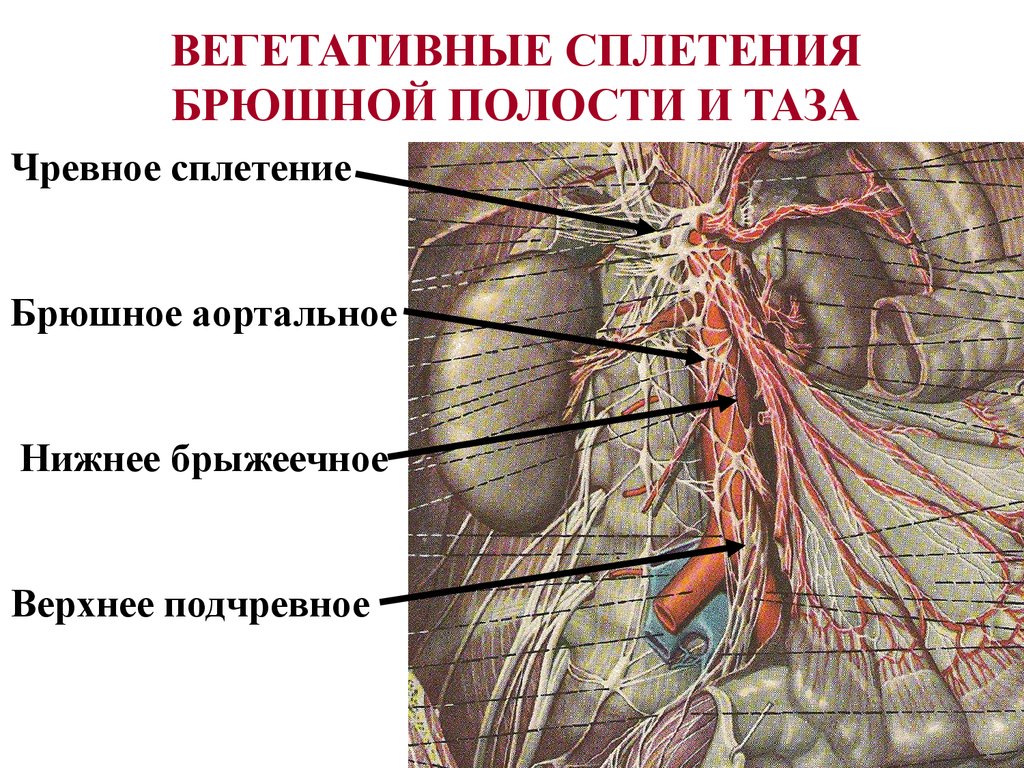 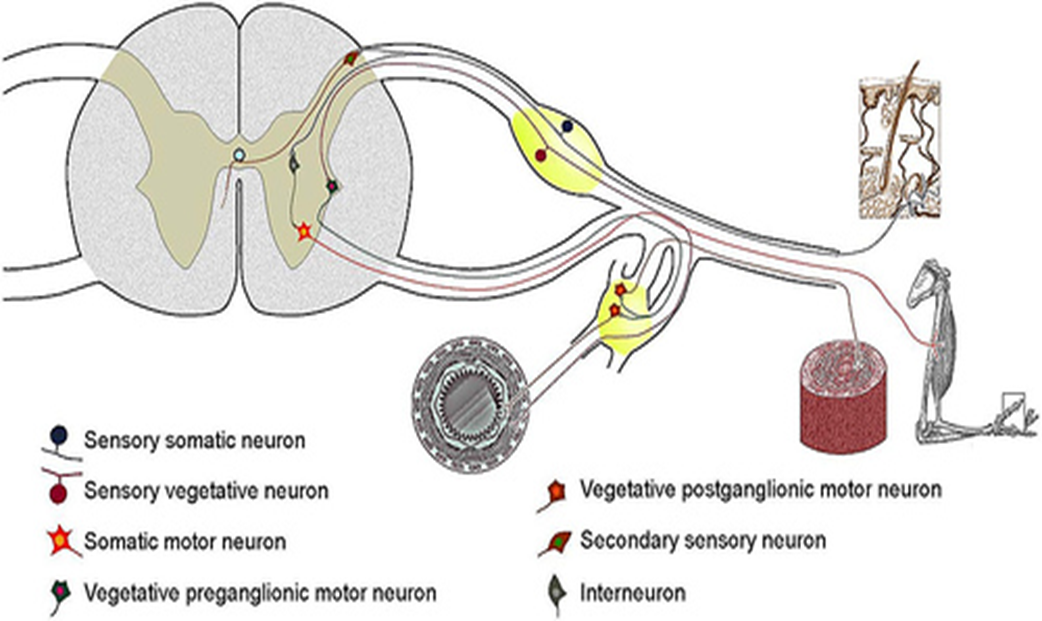 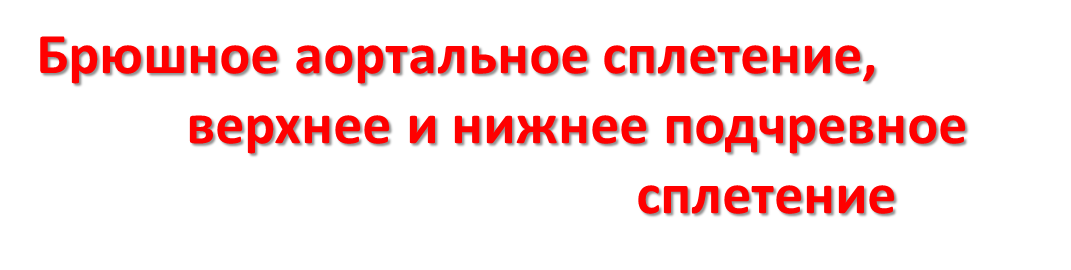 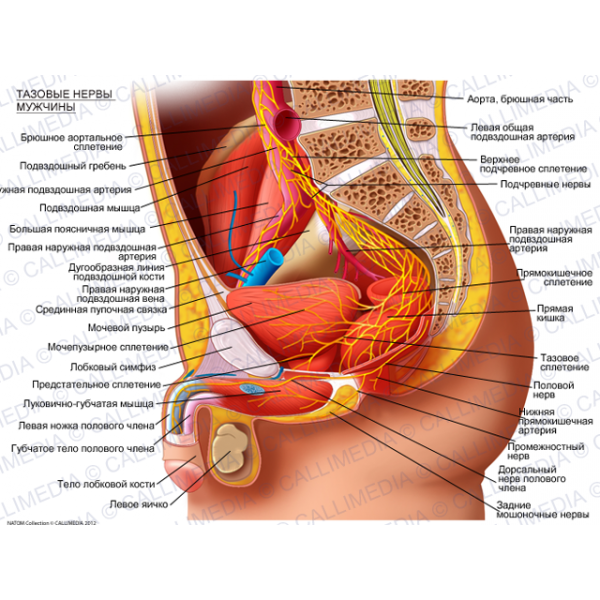 Вегетативные сплетения таза
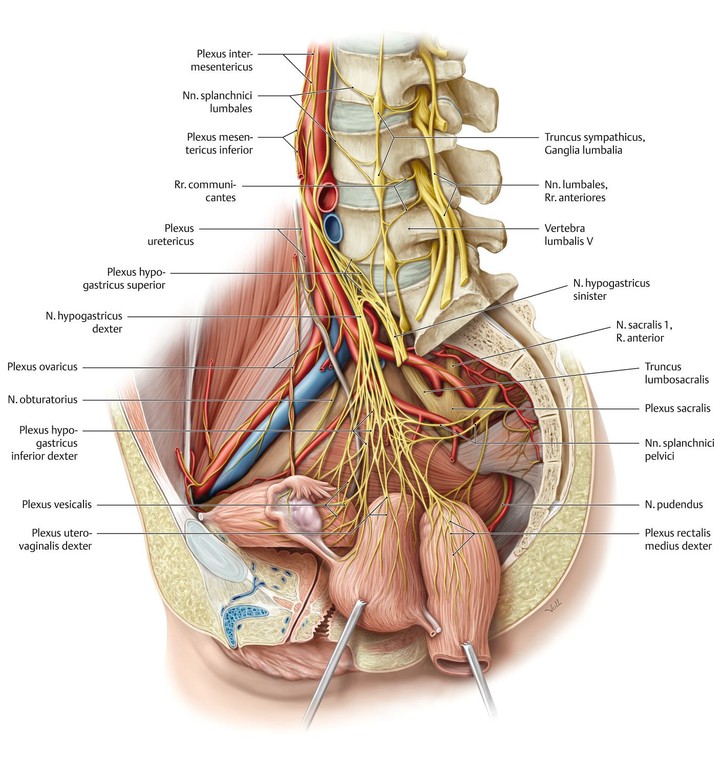 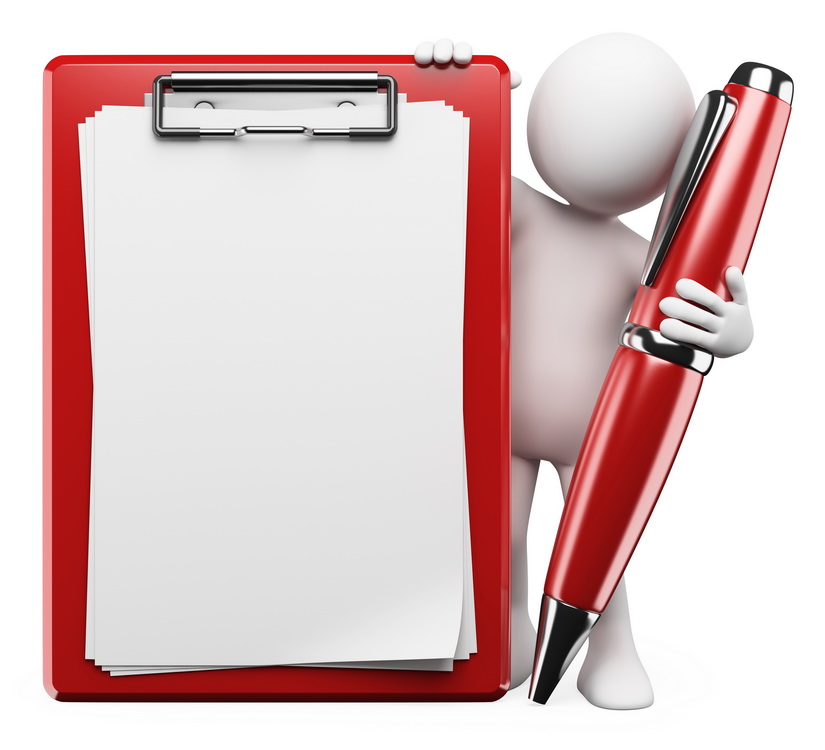 ВНС осуществляет свою деятельность по принципу рефлексов;
Морфологической основой вегетативных рефлексов являются простые или сложные рефлекторные дуги симпатической или парасимпатической частей вегетативной нервной системы;
В вегетативной нервной системе выделяют третью – метасимпатическую часть (обширные нервные сплетения и микроскопические узлы в


 стенках внутренних органов).
ВЫВОДЫ
Основная литература






Дополнительная литература
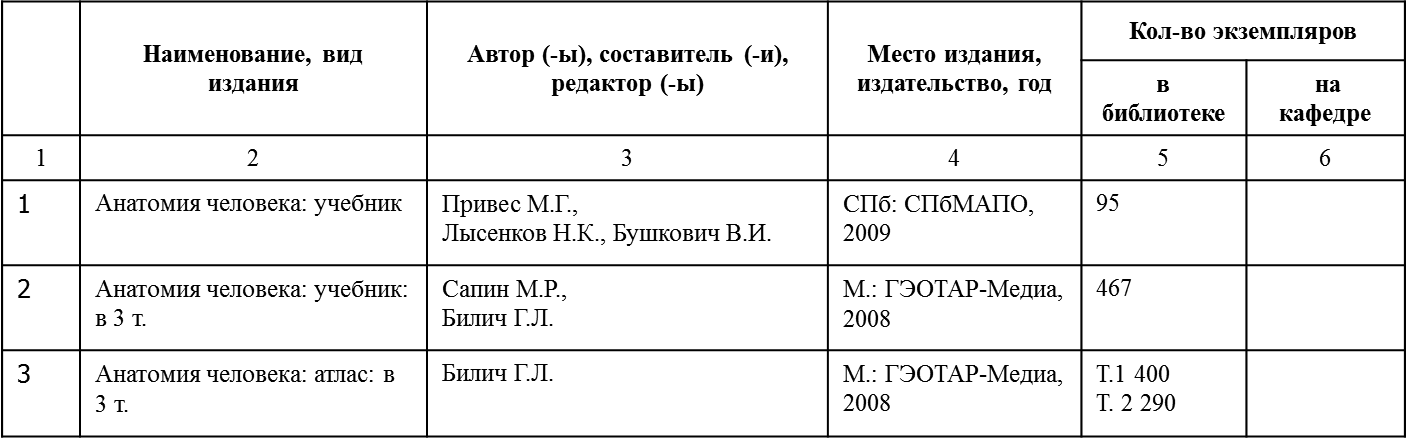 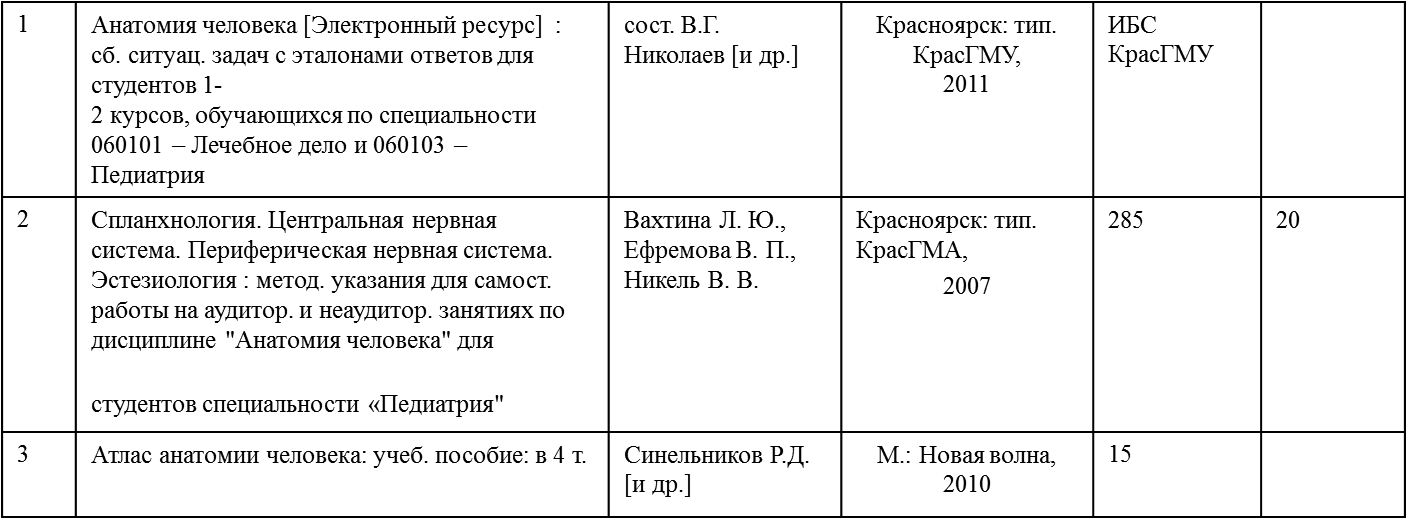 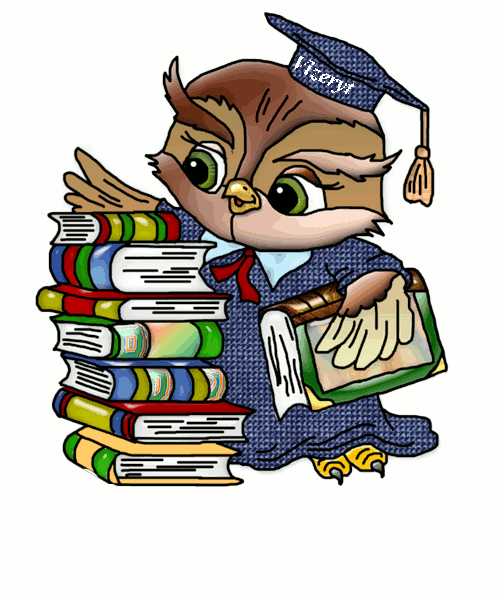 БЛАГОДАРЮ ВАС!